Automated knowledge base construction9. Applications
Simon Razniewski
Summer term 2022
Outline
Academic projects
Scraping and Harvesting
Pattern-based text extraction and OpenIE
Industrial Knowledge Bases
Knowledge Base Question Answering
Semantic Web
2
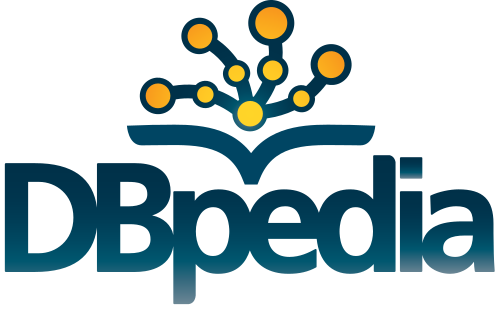 DBpedia (2007)
Large-scale Wikipedia infobox+category scraping
Manually designed mappings to consolidate synonymous attributes
See lecture/assignment 2
Multilingual
No persistent IDs
For long considered the “core” of Semantic Web (see later)
Data access
Per entity: http://dbpedia.org/page/Max_Planck_Institute_for_Informatics
SPARQL endpoint:
http://dbpedia.org/snorql/?query=SELECT+%3Fitem+WHERE+%7B%0D%0A%3Fitem+dbo%3AalmaMater+dbr%3ASaarland_University%0D%0A%7D
Data dumps
https://wiki.dbpedia.org/develop/datasets
https://wiki.dbpedia.org/downloads-2016-10
3
[Speaker Notes: (think of Bradley -> Chelsea Manning, Alphabet -> Google)]
YAGO (2007)
Precision-oriented Wikipedia infobox+category extraction
Subset of 76 important relations, cleaning steps (>95% precision)
Much focus on type extraction from categories
“French writers”  “Writer” + “French person”
WordNet disambiguation and linking
Data access
Per-entity access: https://yago-knowledge.org/graph/Elvis_Presley
SPARQL access: https://yago-knowledge.org/sparql
Data dumps: https://www.mpi-inf.mpg.de/departments/databases-and-information-systems/research/yago-naga/yago/downloads/
4
BabelNet (2012)
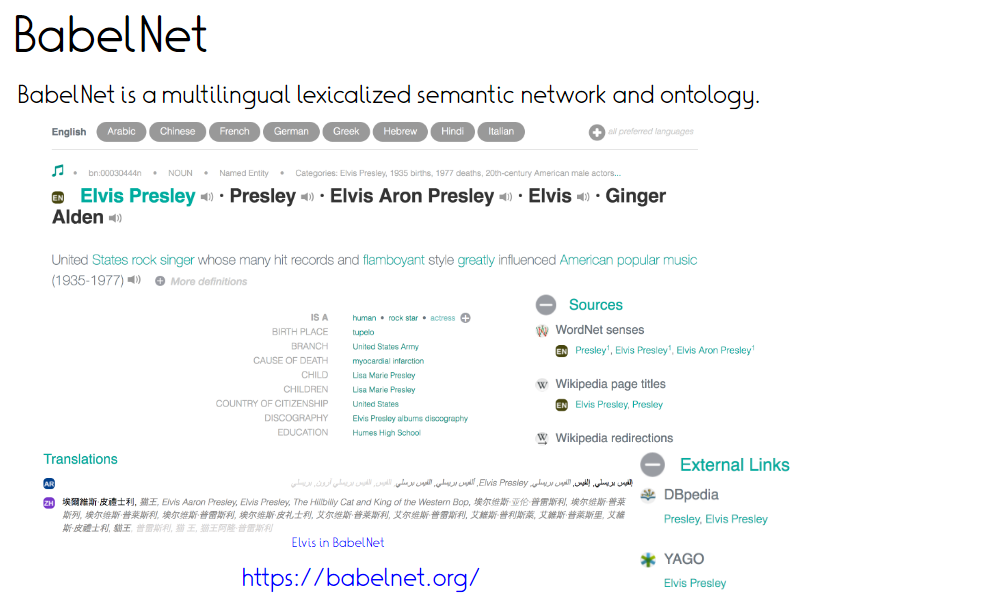 http://babelfy.org/
Focus on general terms, sense disambiguation, instead of named entities
5
[Speaker Notes: “Wednesday is the day of the AKBC lecture”]
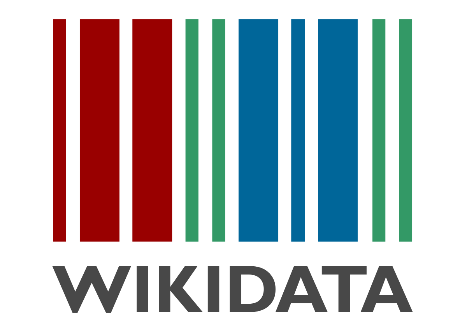 Wikidata (2012)
Largely supersedes YAGO and DBpedia
Not itself built using AKBC techniques
Community generally disapproves of automated extraction
Isolated projects, e.g. https://github.com/google/sling
https://www.wikidata.org/wiki/User:Anders-sandholm
Nonetheless highly important for AKBC
Disambiguation reference
Training data source (distant supervision)
Data access:
SPARQL: https://w.wiki/DKU
Individual entities: https://www.wikidata.org/wiki/Q565400
JSON: https://www.wikidata.org/wiki/Special:EntityData/Q565400.json
Dumps: https://www.wikidata.org/wiki/Wikidata:Database_download
~65 GB zipped
6
Outline
Academic projects
Scraping and Harvesting
Pattern-based text extraction and OpenIE
Industrial Knowledge Bases
Knowledge Base Question Answering
Semantic Web
7
(2010)
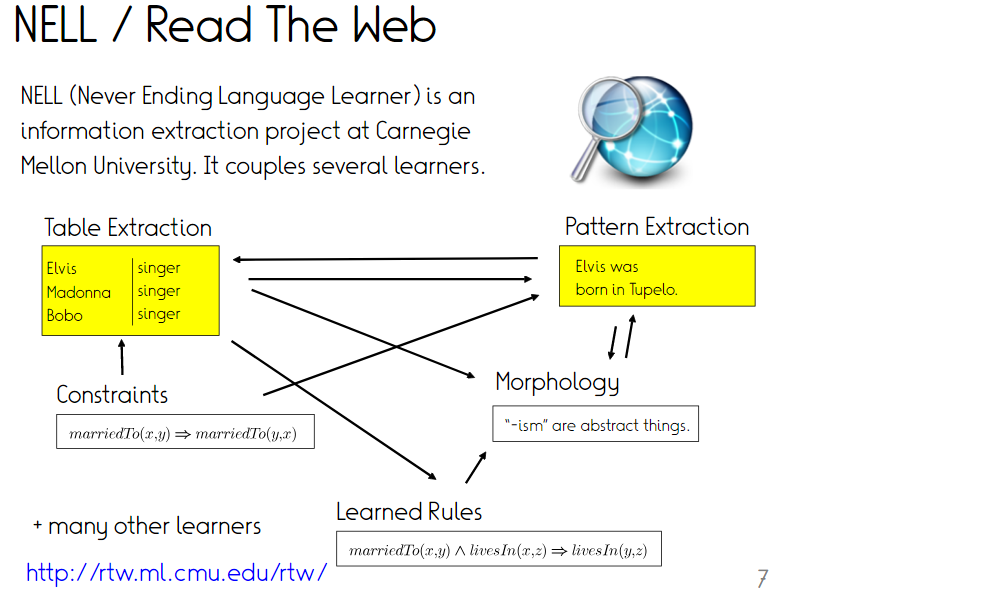 327 manually designed relations each with a few curated training examples
http://rtw.ml.cmu.edu/rtw/
Sales point: Continuous nature of extraction and learning
8
[Speaker Notes: Actually open the link]
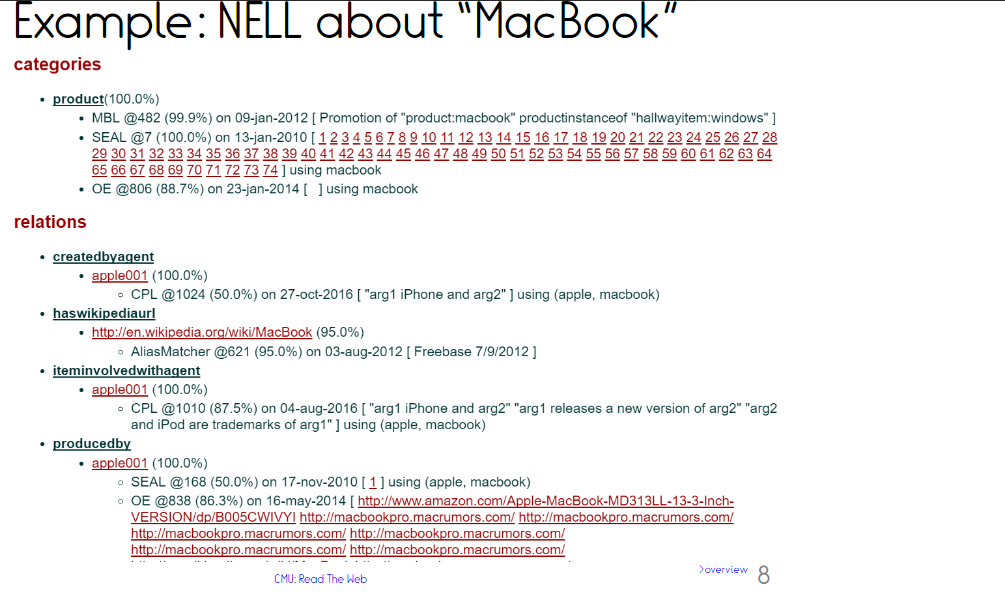 9
ReVerb/OpenIE 4.0
Knowledge base built using open information extraction
5 billion extractions from general web crawls
https://openie.allenai.org/
(see OIE lecture)
10
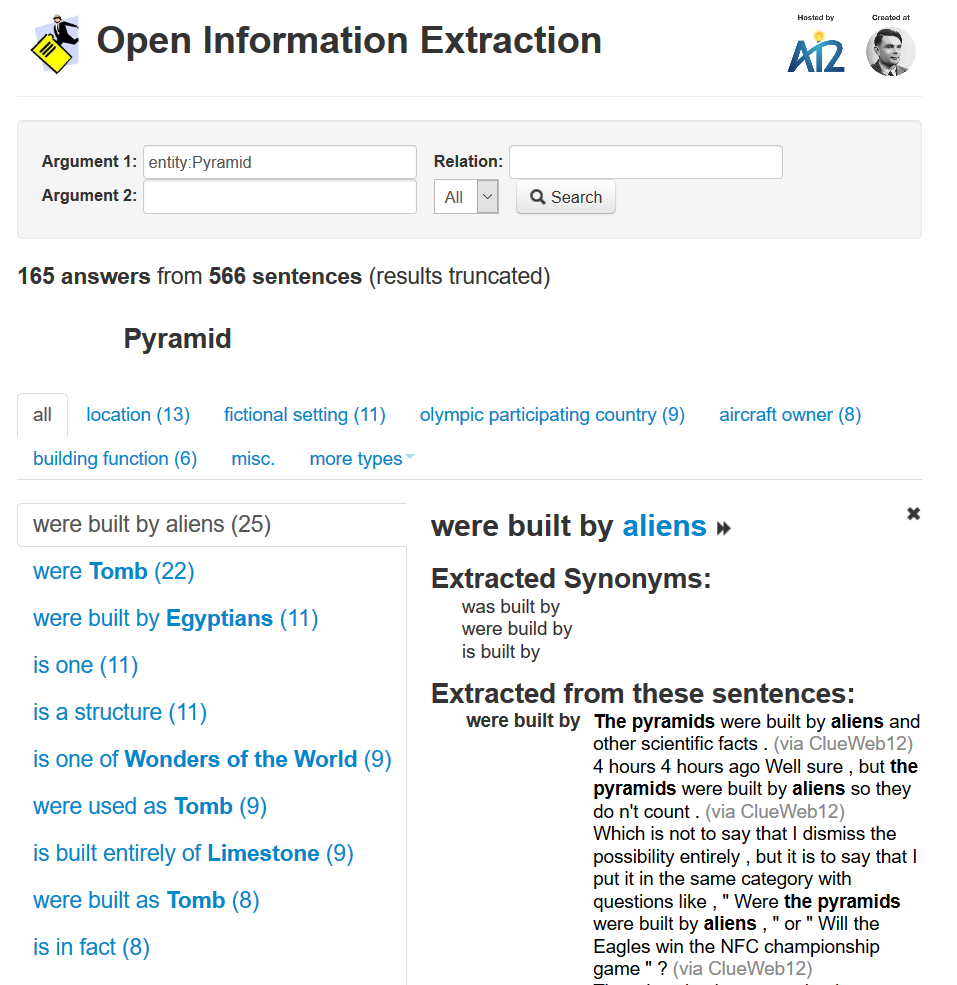 11
Outline
Academic projects
Scraping and Harvesting
Pattern-based text extraction and OpenIE
Industrial Knowledge Bases
Knowledge Base Question Answering
Semantic Web
12
Industrial projects
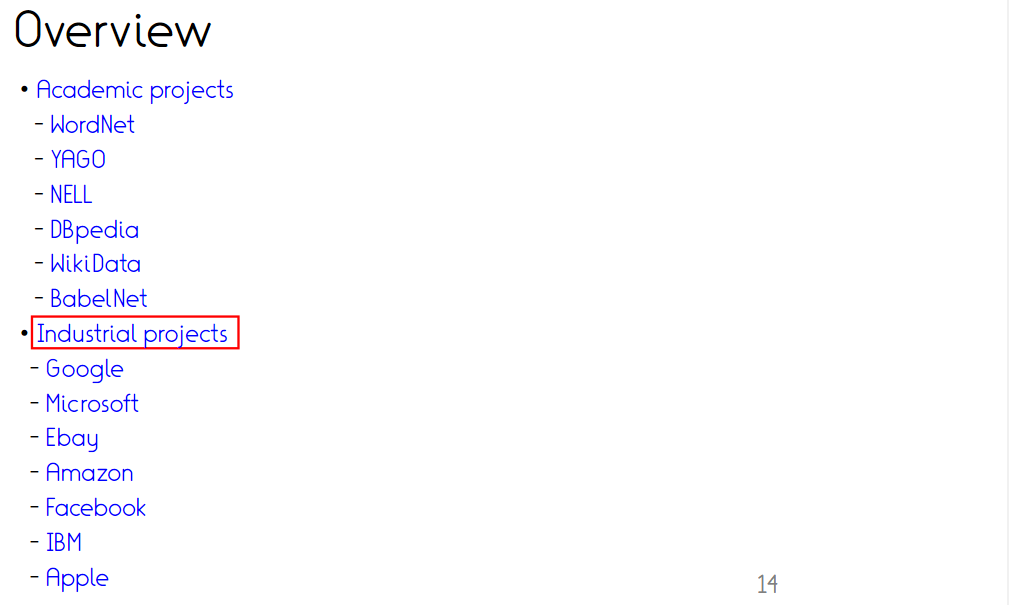 - Baidu
13
Google Knowledge Vault (2014)
Ambitious project combining text extraction, semistructured extraction, and predictive models
Apparently not in use (successors?)
[Dong, Xin, et al. "Knowledge vault: A web-scale approach to probabilistic knowledge fusion, KDD 2014]
14
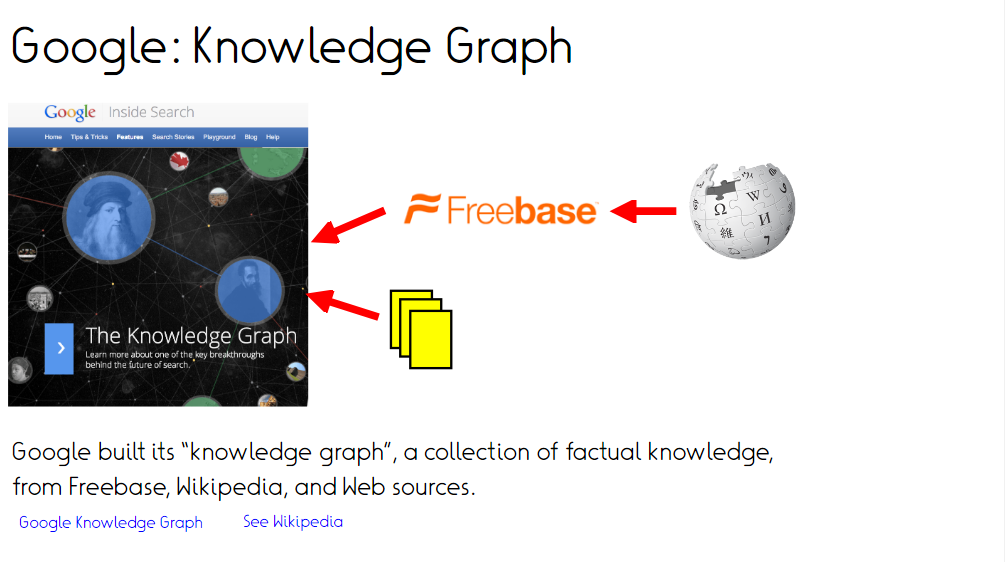 (since ~2012)
https://developers.google.com/knowledge-graph
15
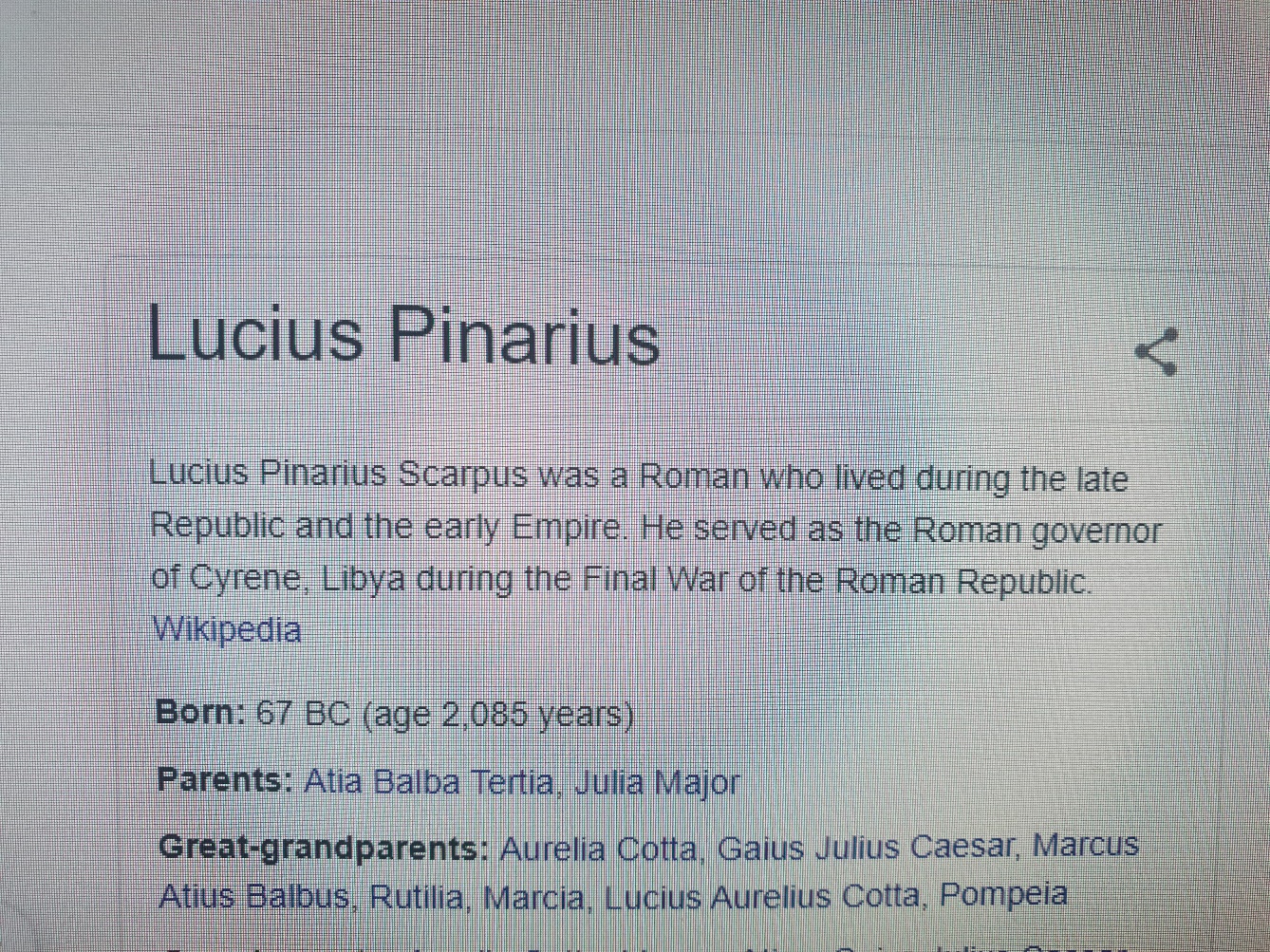 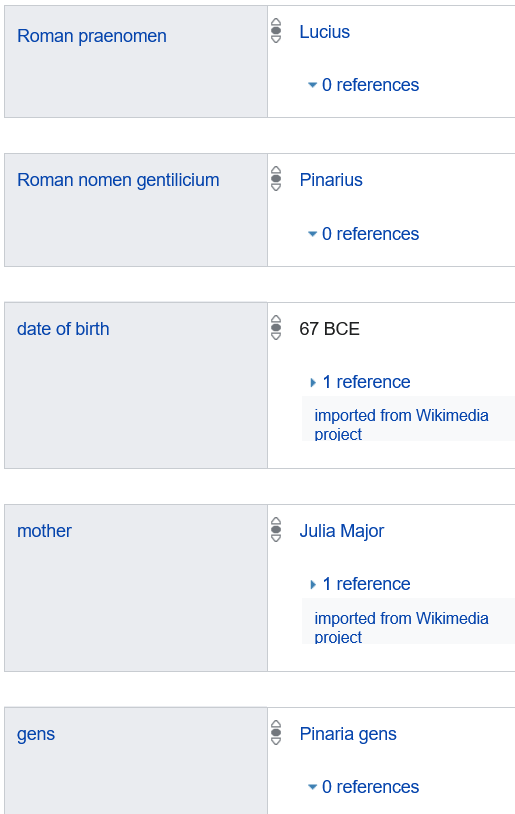 https://www.reddit.com/r/wikipedia/comments/dg6pnl/the_death_date_of_lucius_pinarius_wasnt_added_so/
16
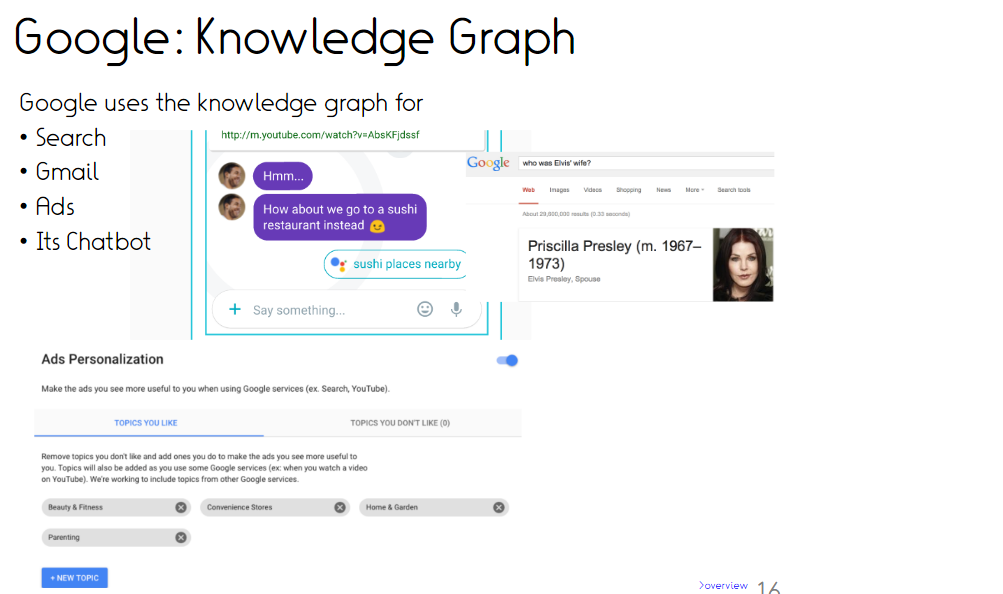 17
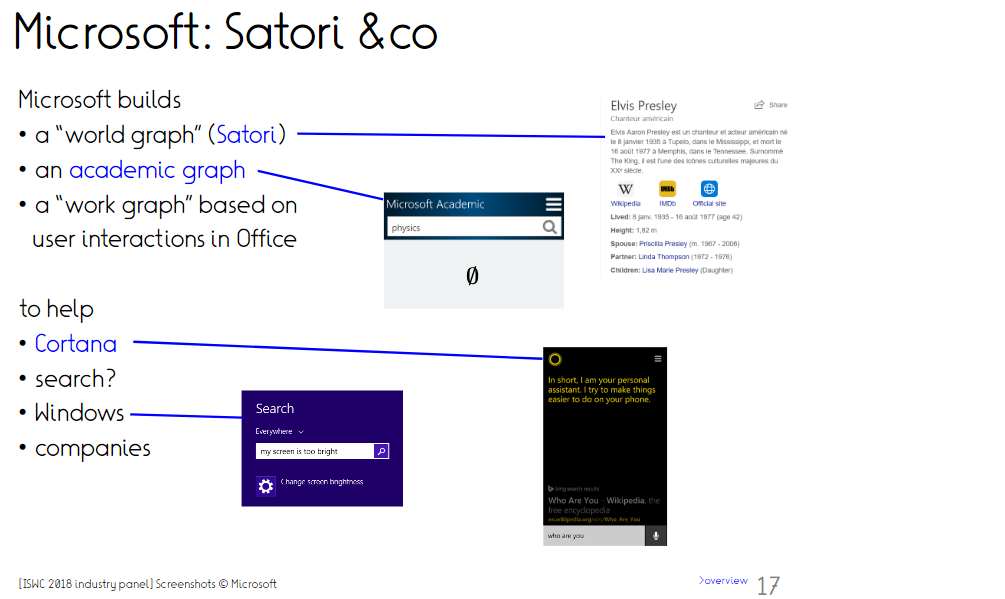 18
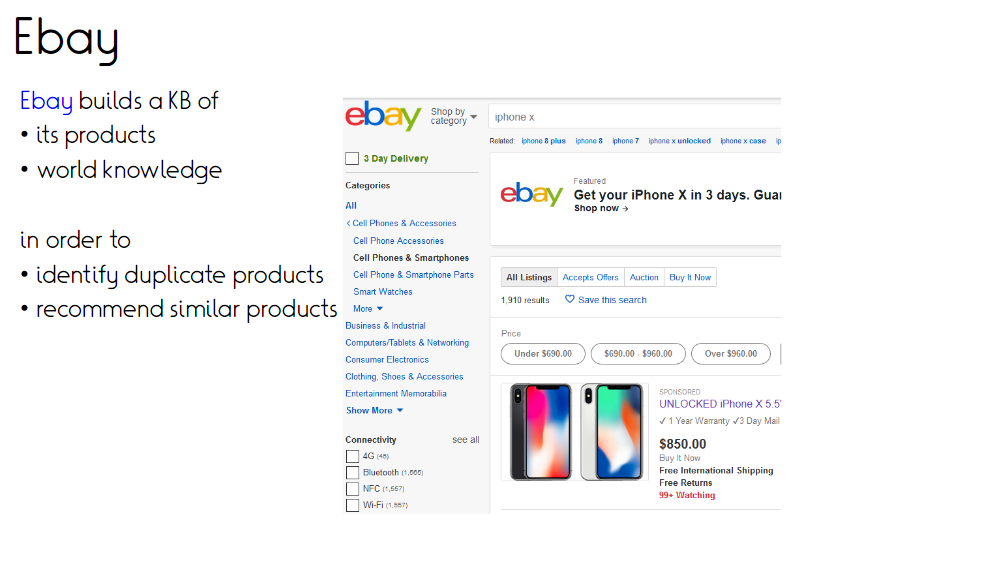 [Noy, Natasha, et al. "Industry-scale Knowledge Graphs: Lessons and Challenges." Queue 17.2 (2019): 20]
19
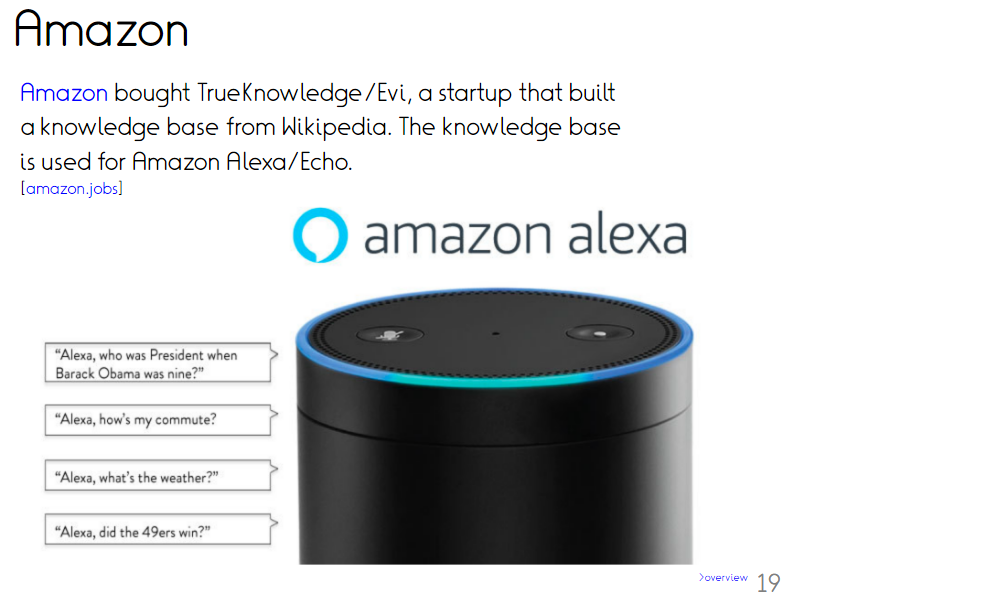 20
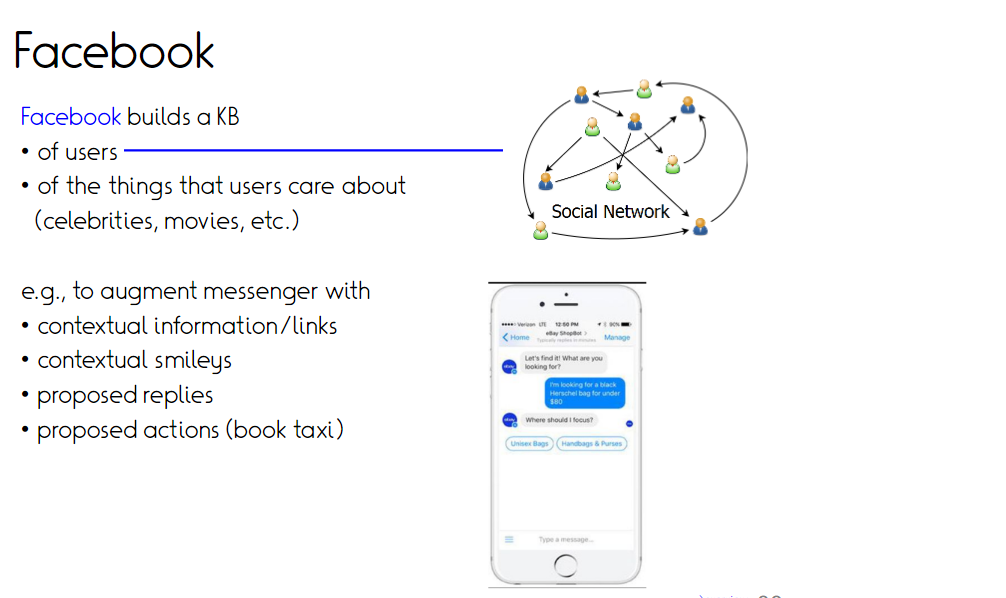 21
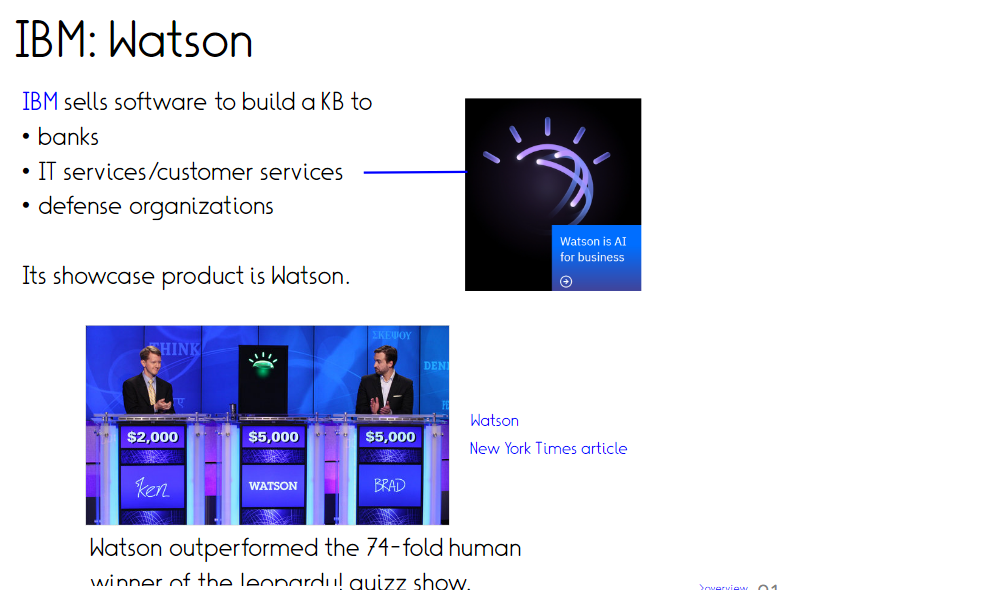 Watson outperformed the 74-fold human winner in the Jeopardy quiz show
22
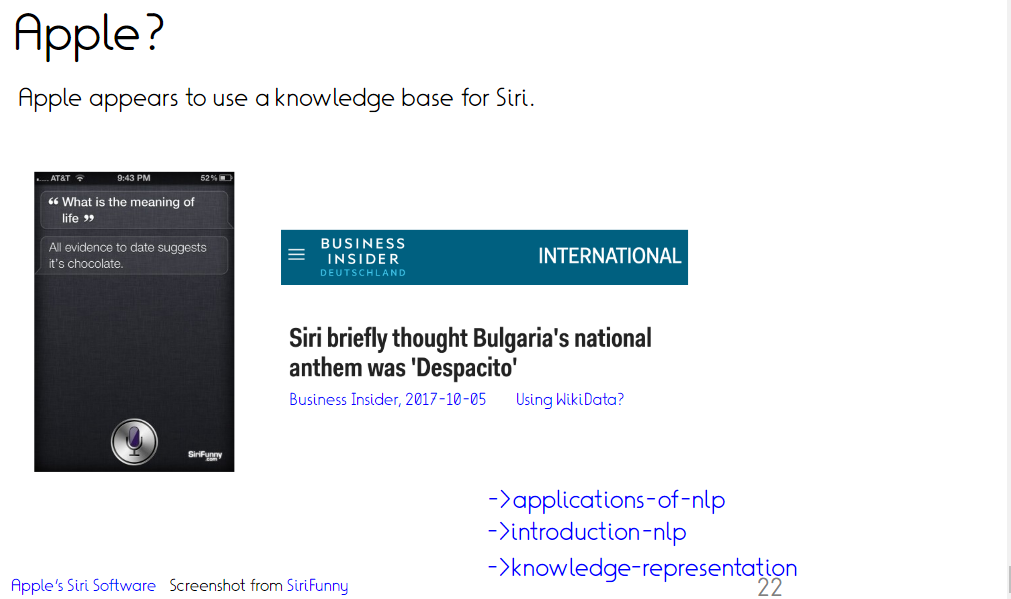 23
Baidu
Non-English languages traditionally underrepresented

Open (academic) solutions:
Zhishi.me: Chinese-language equivalent of DBpedia
Based on Baidu Baike, Hudong Baike, Chinese Wikipedia
Xlore: English-Chinese alignment KB

Baidu has apparently three internal knowledge graphs
https://www.mdpi.com/2071-1050/10/9/3245/htm

Huawei building a knowledge graph?
https://www.huawei.com/en/press-events/news/2019/9/atlas-series-products-cloud-services-all-scenario-ai-solutions
24
Outline
Academic projects
Scraping and Harvesting
Pattern-based text extraction and OpenIE
Industrial Knowledge Bases
Knowledge Base Question Answering
Semantic Web
25
Evaluation
Lecture: 
https://tinyurl.com/akbclec

Lab
https://tinyurl.com/akbclab
Tutor: Write “all”
If individual comments into text fields
26
Outline
Scraping and Harvesting
 DBpedia, Yago, BabelNet, (Wikidata)
 Pattern-based text extraction and OpenIE
NELL and ReVerb
 Industrial Knowledge Bases
 Knowledge Base Question Answering
 Semantic Web
27
Question answering: Vital for information access
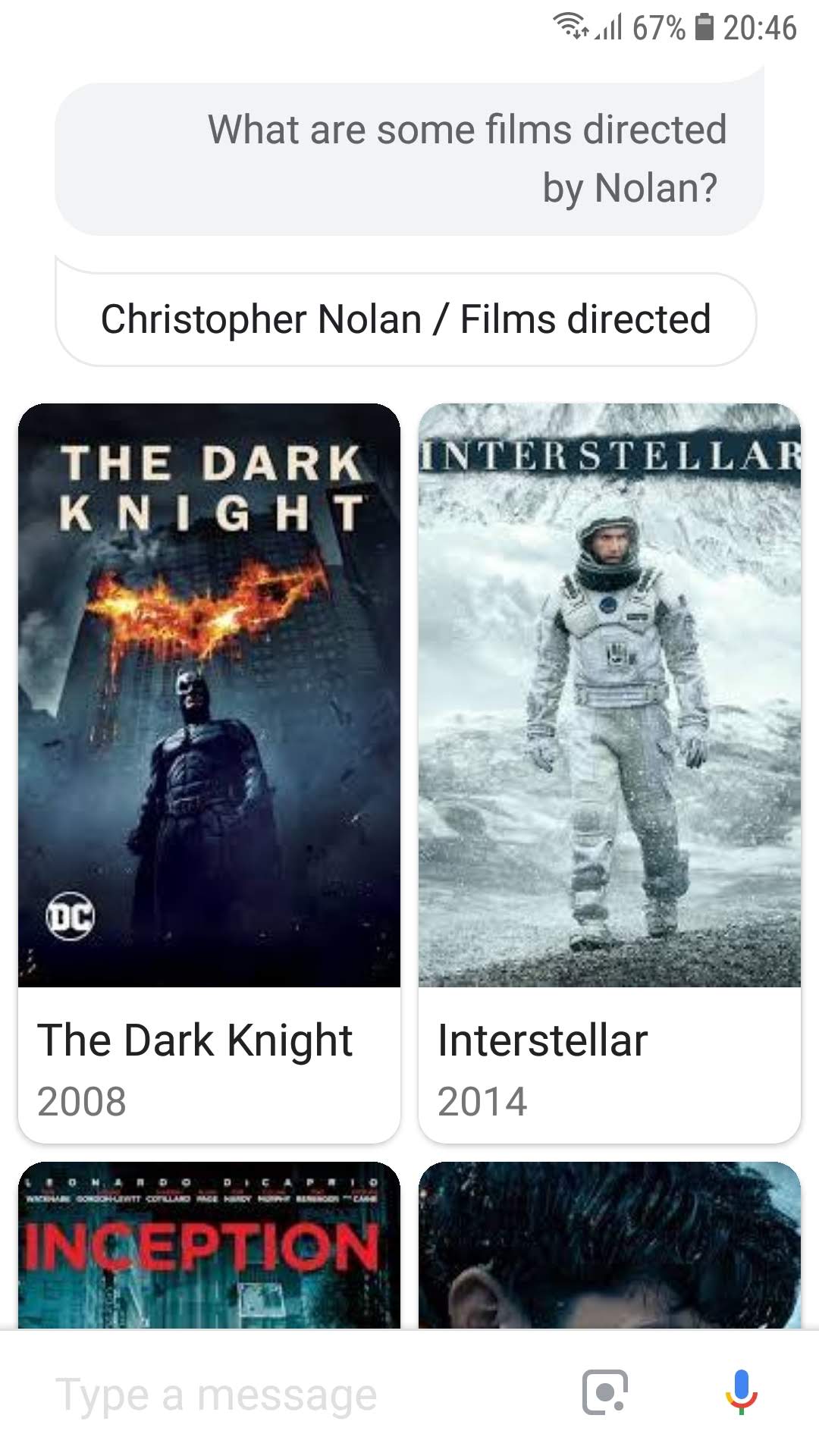 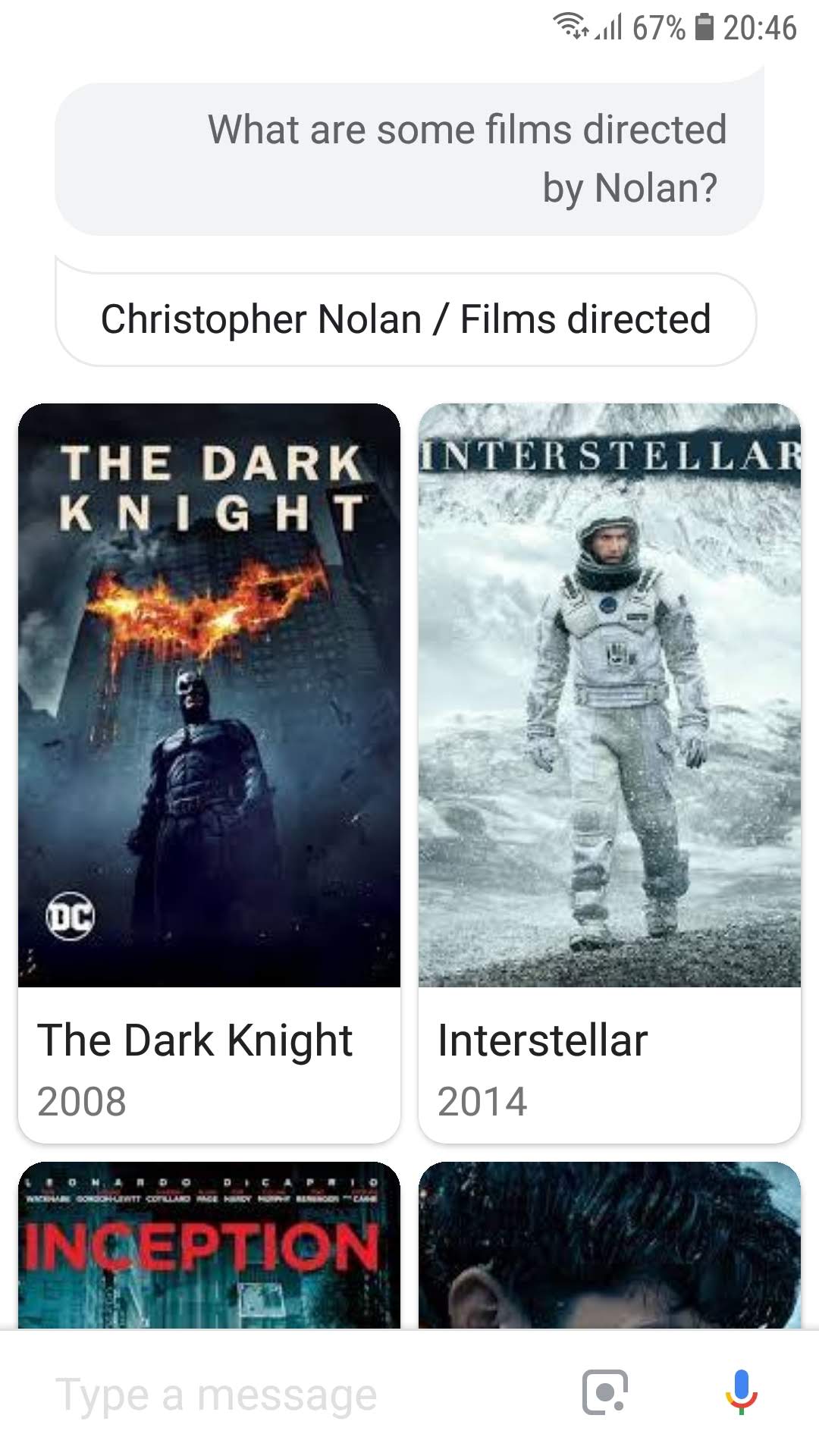 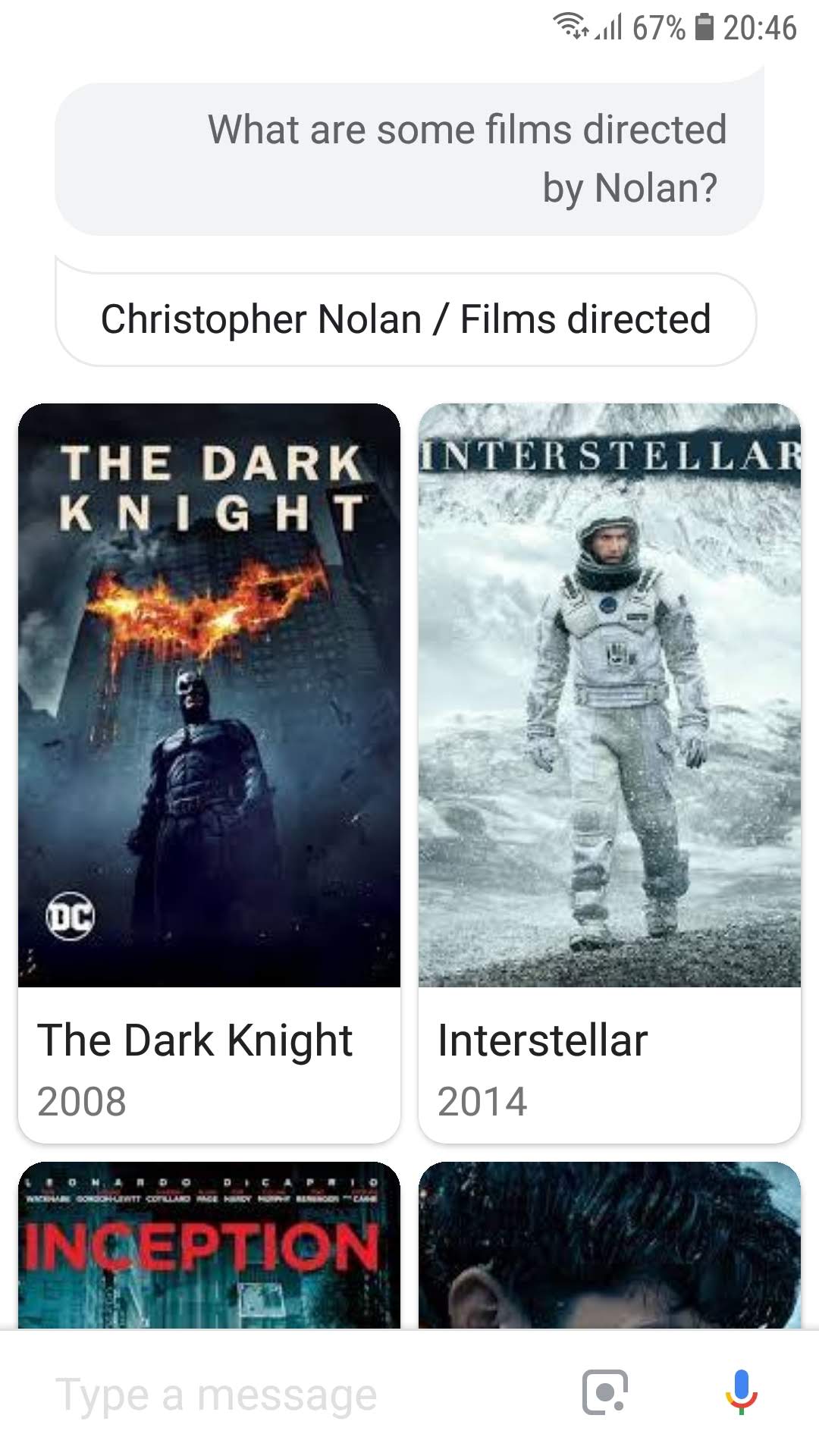 Direct answers to questions
Saves time and effort
Natural in voice UI
28
Question answering: Vital for information access
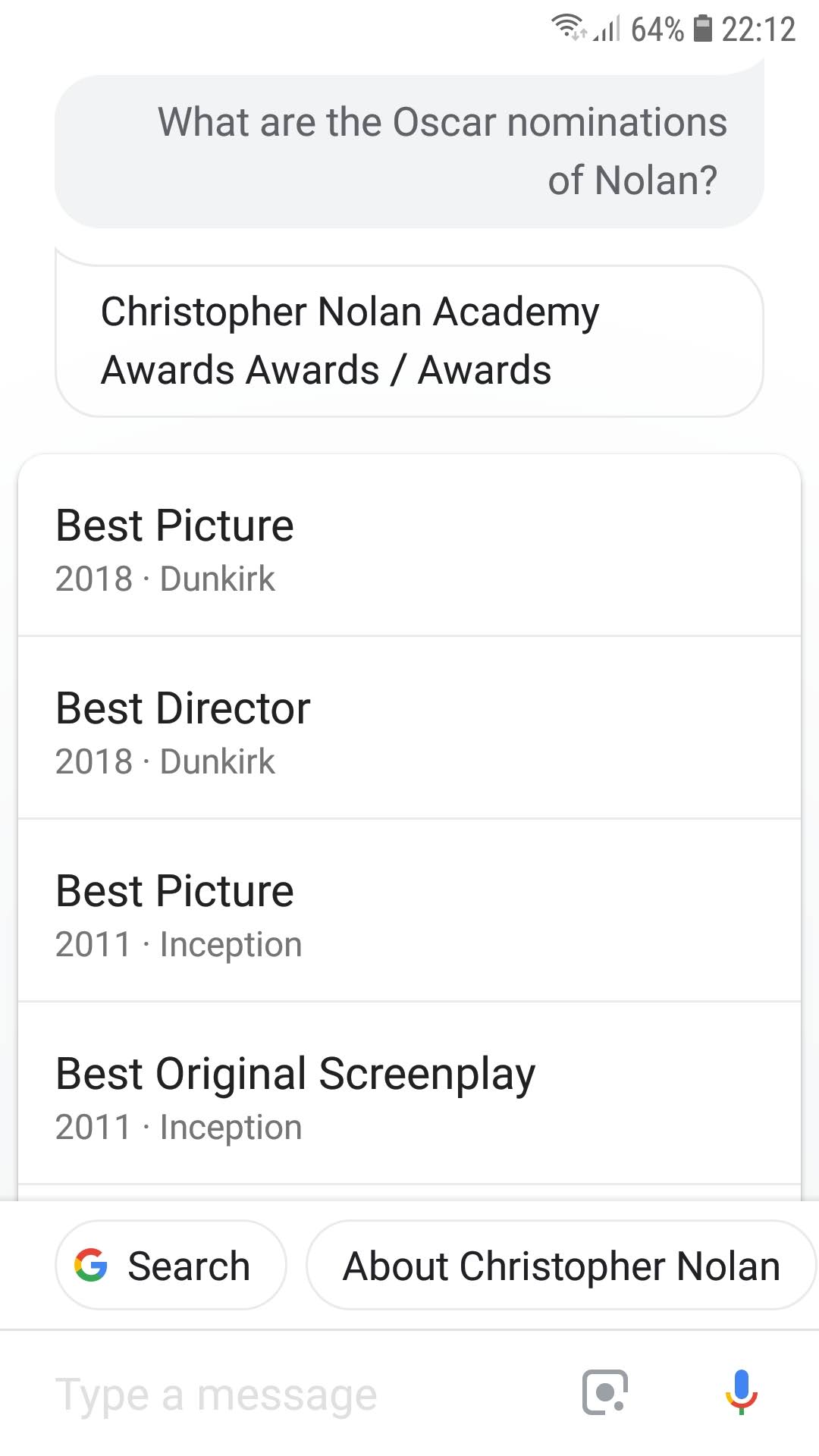 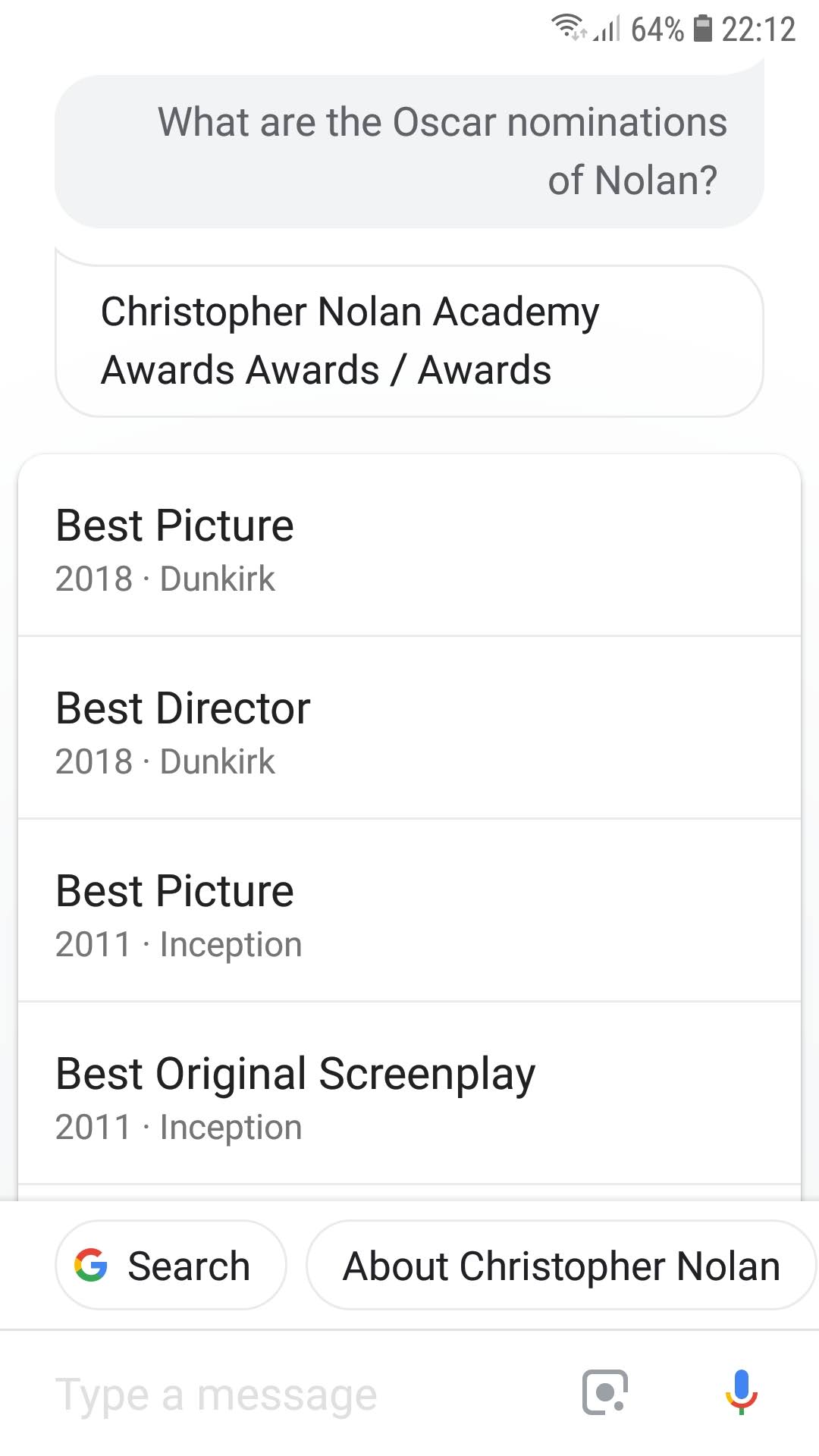 29
Approaches to question answering
Traditional IR-style approach: Match question with text phrases in documents
“What is the capital of Belgium”
“Brussels is the capital of Belgium”
Works only for simple questions
Misses additional conditions
Google, Siri, Echo et al.
Precision much more important than recall
Answer origin needs to be debuggable/explainable
  Question answering from structured sources much preferred
30
Question answering is a hot topic
QA over knowledge graphs [Abujabal et al. 2018]
Reading comprehension QA [Reddy et al. 2018]
Visual and multimodal QA [Lu et al. 2016]
Community QA [Hoogeveen et al. 2018]
Passage retrieval and sentence selection [Shen et al. 2018]
Non-factoid: Causal, procedural, ...
31
QA over Knowledge Graphs
Which Oscar nominations did Nolan receive?
Director
Inception
Male
type
directed
gender
<ChristopherNolan, gender, Male>
<ChristopherNolan, type, Director>
<ChristopherNolan, directed, Inception> 
<ChristopherNolan, nominatedFor, BestDirector>
<BestDirector, type, AcademyAward>
<ChristopherNolan, birthDate, 30 July 1970>
ChristopherNolan
nominatedFor
30 July 1970
birthDate
type
AcademyAward
BestDirector
32
[Speaker Notes: Main challenge: mapping]
QA over Knowledge Graphs
Which Oscar nominations did Nolan receive?
<ChristopherNolan, gender, Male>
<ChristopherNolan, type, Director>
<ChristopherNolan, directed, Inception> 
<ChristopherNolan, nominatedFor, BestDirector>
<BestDirector, type, AcademyAward>
<ChristopherNolan, birthDate, 30 July 1970>
ChristopherNolan
nominatedFor
SELECT ?ANS
WHERE {
ChristopherNolan nominatedFor ?ANS .
?ANS type AcademyAward	 }
SPARQL
type
AcademyAward
?ANS
BestDirector
33
Generalizing QA
If we can answer:
What are the Oscar award nominations of Nolan?
Then we should be able to answer:
What are the Cannes award nominations of Ryan Coogler?
Which Oscar award nominations did Nolan receive?
Same syntax!
Same semantics!
34
Template-based Question Answering
Interpretable
1 SPARQL triple pattern
35
[Speaker Notes: Introduce templates]
Template-based Question Answering
Who is Libya’s president?
Who is Messi’s manager?
Generalizes to new domains
1 SPARQL triple pattern
36
Template-based Question Answering
Generalizes to new domains
2 SPARQL triple patterns
37
Challenges with templates
Hand-crafted by experts (Fader et al. 2014; Unger et al. 2013)
Low coverage
Solution: Learn templates
Question templates
Query templates
Slot alignments
38
Dependency-parse-based question templates
Question: What are the Oscar award nominations of Nolan?
Dependency parse


 	
Question template (labeled nodes and edges)
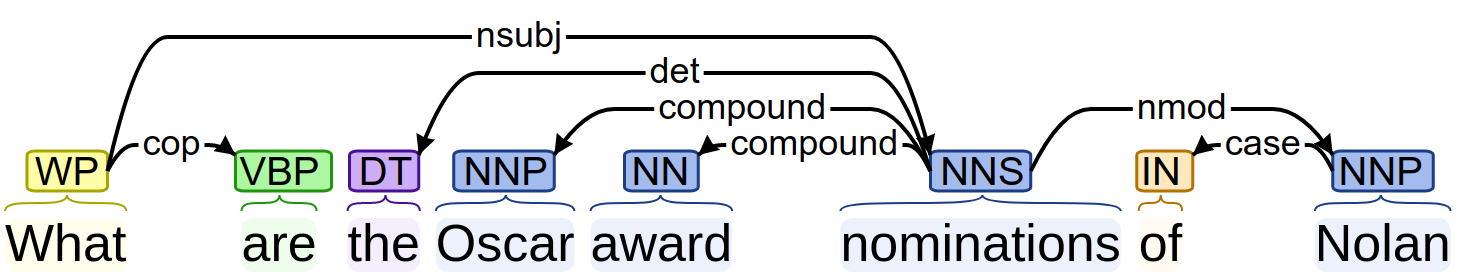 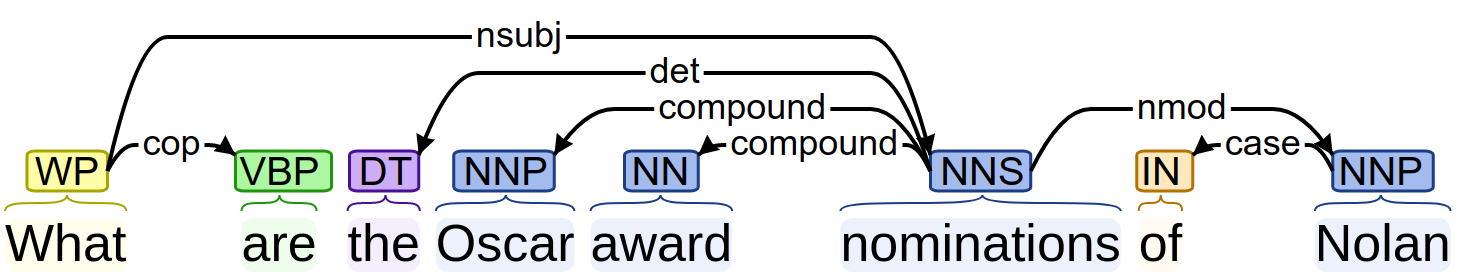 39
[Speaker Notes: We know parts of speech - nouns, verbs, adjectives - DP: POS + relations between them
nsubj: nominal subject, cop: copula, det: determiner, nmod: nominal modifier, case: prepositions, postpositions and other case markers
https://web.stanford.edu/~jurafsky/slp3/13.pdf ; https://nlp.stanford.edu/software/dependencies_manual.pdf]
Graphical query templates
Query: 		ChristopherNolan nominatedFor ?VAR .
		 			?VAR awardTitle ?ANS .
		?ANS type AcademyAward


Graphical Query			 Query  template
ChristopherNolan
nominatedFor
?VAR
ENT
PRED1
?VAR
awardTitle
PRED2
TYPE
type
?ANS
AcademyAward
type
?ANS
40
[Speaker Notes: Introduce templates]
Key task: Slot Alignments
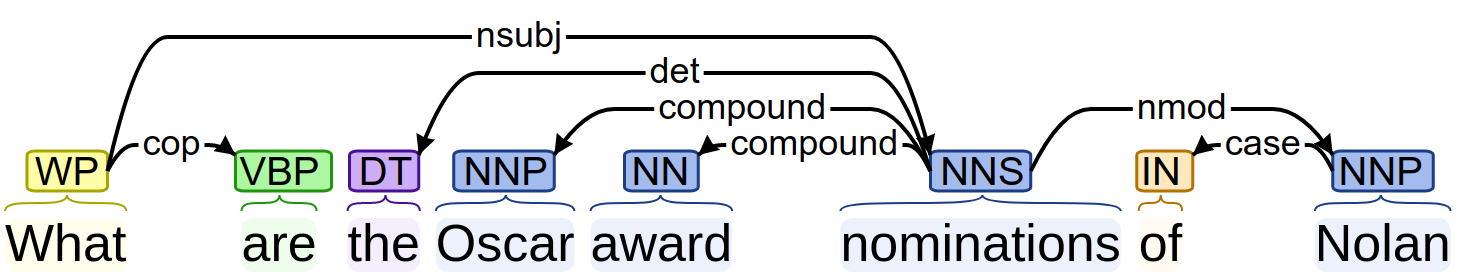 PRED2
?ANS
type
TYPE
ENT
PRED1
?VAR
41
Template-based question answering
New question
Train
Match
Template-based answering
No answer found
Match
Template
bank
Question-Query log
Similarity-based answering
QA pairs
User feedback on answers
Add
Generalize
42
Training template-based QA
Collecting question-query pairs difficult
Start with question-answer pairs instead
Create queries by distant supervision
Generalize to create slot-aligned templates
43
Distant supervision from Q-A pairs
Question: What are the Oscar award nominations of Nolan?
Answer:	  Best Director
AcademyAward
Retain shortest path between question and answer entities
Retain answer type information
type
BestDirector
awardTitle
ChristopherNolan
nominatedFor
Award
44
Distant supervision from Q-A pairs
Question: What are the Oscar award nominations of Nolan?
Answer:	  Best Director
Query:	ChristopherNolan nominatedFor ?VAR .
		?VAR awardTitle ?ANS .
?ANS Type AcademyAward
AcademyAward
type
?ANS
awardTitle
ChristopherNolan
nominatedFor
?VAR
45
Question-schema alignment
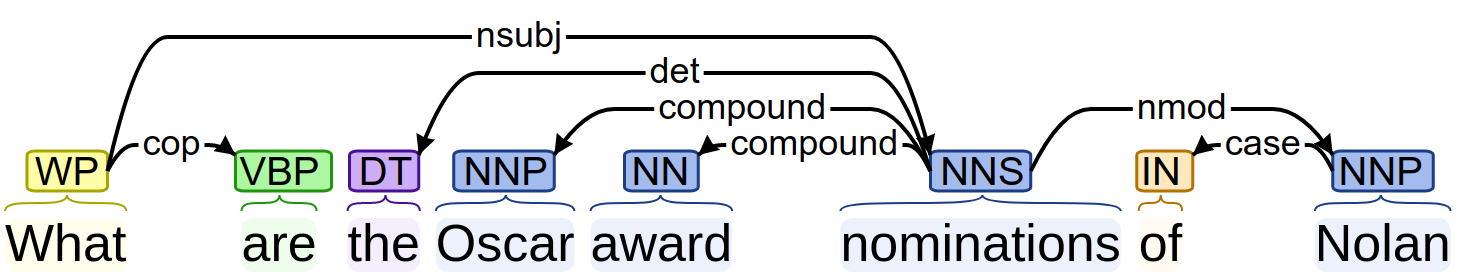 Question n-grams
oscar award
nominations of
what nominations
oscar nominations
oscar
what are
oscar award nominations
nominations
award
award nominations
KB schema
nominatedFor
awardTitle
AcademyAward
46
46
[Speaker Notes: Why do we do this? To get aligned question-query pairs, which to generalize to templates.]
Create Candidate Alignments
Bipartite graph with edge weights (Yahya et al. 2012)
Weights from lexicons LP and LT (Abujabal et al. 2017, Berant and Liang 2013)
oscar award
nominations of
what nominations
oscar nominations
oscar
0.5
0.9
what are
oscar award nominations
nominations
award
award nominations
0.7
nominatedFor
awardTitle
AcademyAward
47
47
Create Candidate Alignments
oscar award
nominations of
what nominations
oscar nominations
oscar
0.5
0.9
what are
oscar award nominations
nominations
award
award nominations
0.7
nominatedFor
awardTitle
AcademyAward
48
48
[Speaker Notes: Predicate and type lexicons]
Optimal Mapping via ILP
Best alignment of items with Integer Linear Program (ILP)
At least/at most constraints
Type coherence
oscar award
nominations of
what nominations
oscar nominations
oscar
0.5
0.9
what are
oscar award nominations
nominations
award
award nominations
0.7
nominatedFor
awardTitle
AcademyAward
49
Optimal Mapping via ILP
Best alignment of items with Integer Linear Program (ILP)
At least/at most constraints
Type coherence
nominations of
oscar
award
nominatedFor
awardTitle
AcademyAward
50
50
Apply Alignment to Question-Query
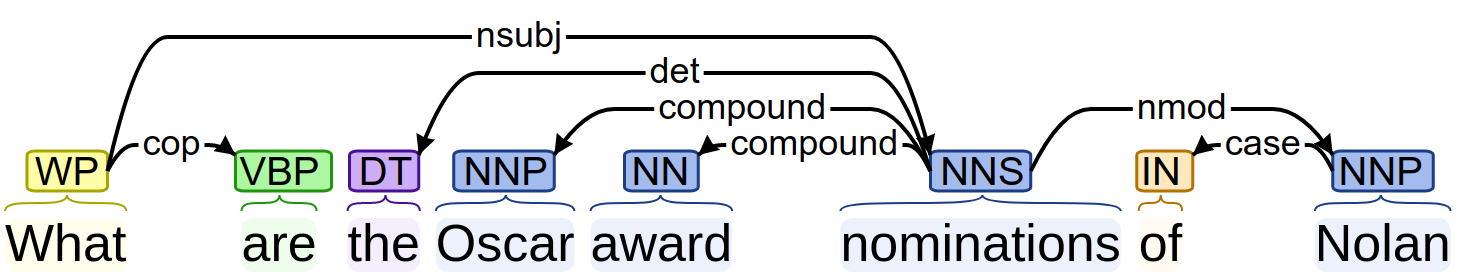 AcademyAward
type
awardTitle
?ANS
ChristopherNolan
nominatedFor
?VAR
51
[Speaker Notes: Now we have a training pair. Can generalize it with variables.]
Answering with templates
New question: What are the Cannes award nominations of Ryan Coogler?
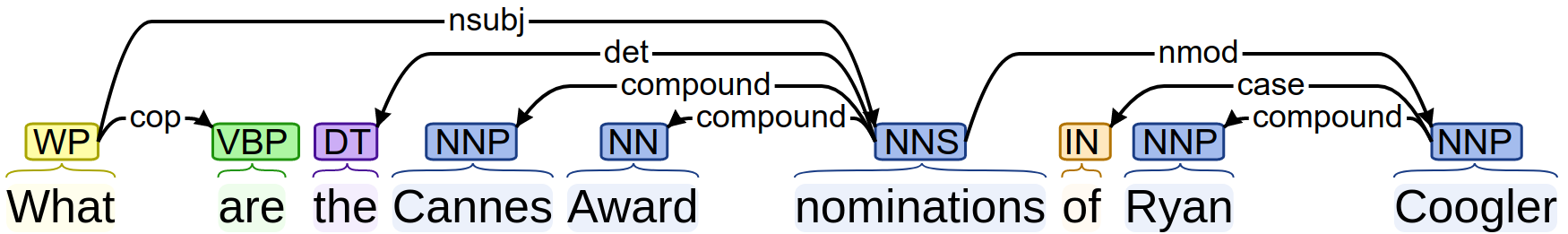 Template
bank
Match
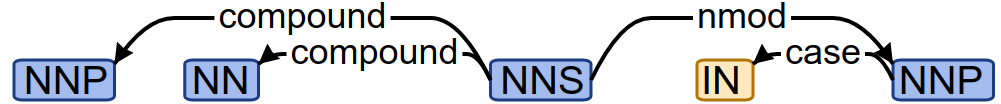 52
Instantiating Queries
What are the Cannes award nominations of Ryan Coogler?
...
Question template 2
Question template 1
...
Query template 1
Query template 2
...
Query 1
Query 2
Rank queries with learning to rank and execute best query
RyanCoogler nominated ?VAR .
?VAR awardTitle ?ANS .
?ANS Type CannesAward
RyanCoogler awarded ?VAR .
?VAR awardTitle ?ANS .
?ANS Type GoldenGlobe
53
Closing the Loop with User Feedback
So far, assumed all answers were correct: Pseudo-relevance
Pseudo-relevance degrades quality
Users provide feedback on answers
Question:	Which Oscar nominations did Nolan receive?
	Answer: 		Best Director

User:

Positive feedback:
Learn new template from question-query
Add new question-query to log
Update learning-to-rank model
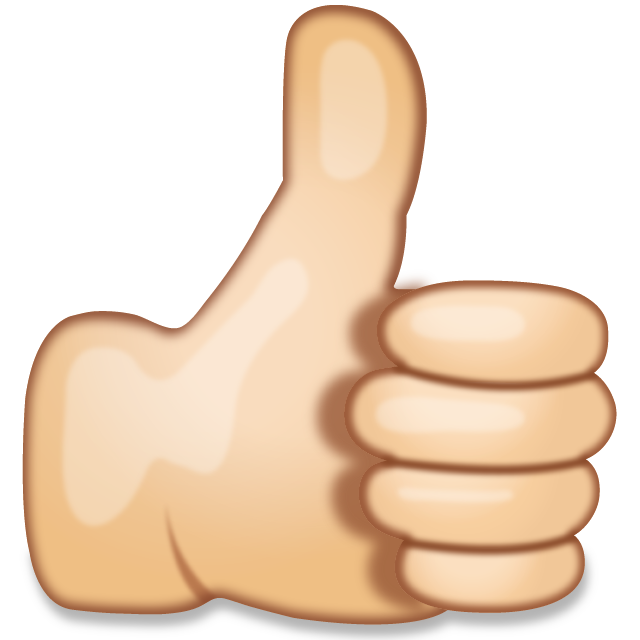 54
Outline
Academic projects
Scraping and Harvesting
Pattern-based text extraction and OpenIE
Industrial Knowledge Bases
Knowledge Base Question Answering
Semantic Web
55
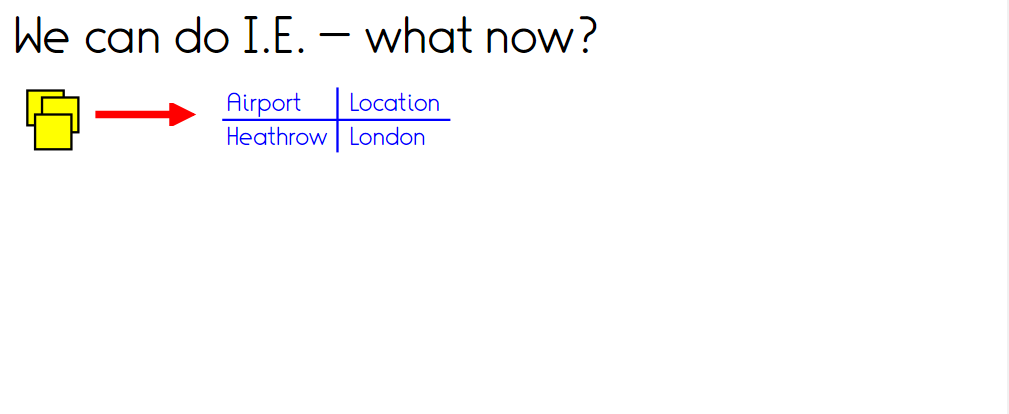 We can do AKBC – what now?
56
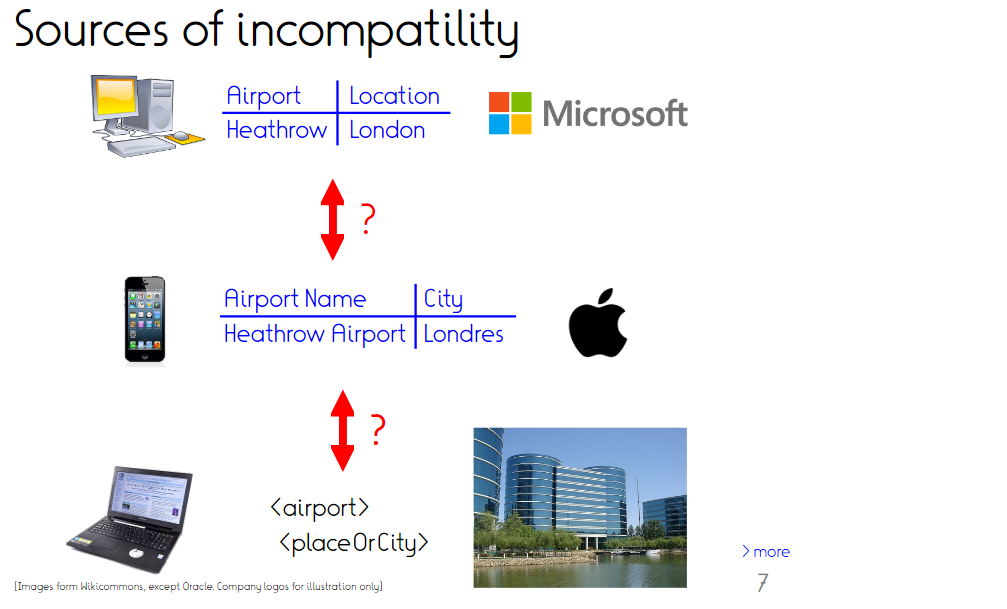 57
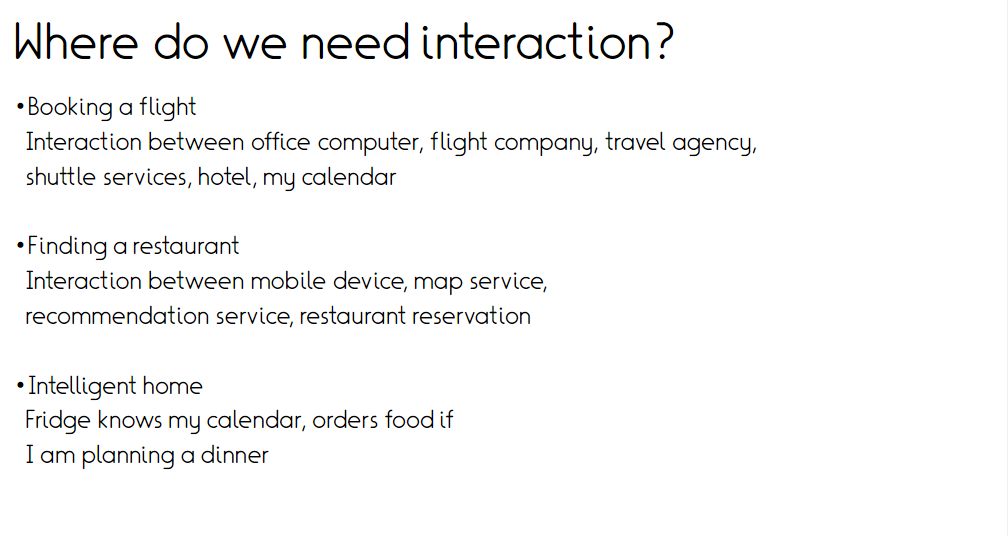 58
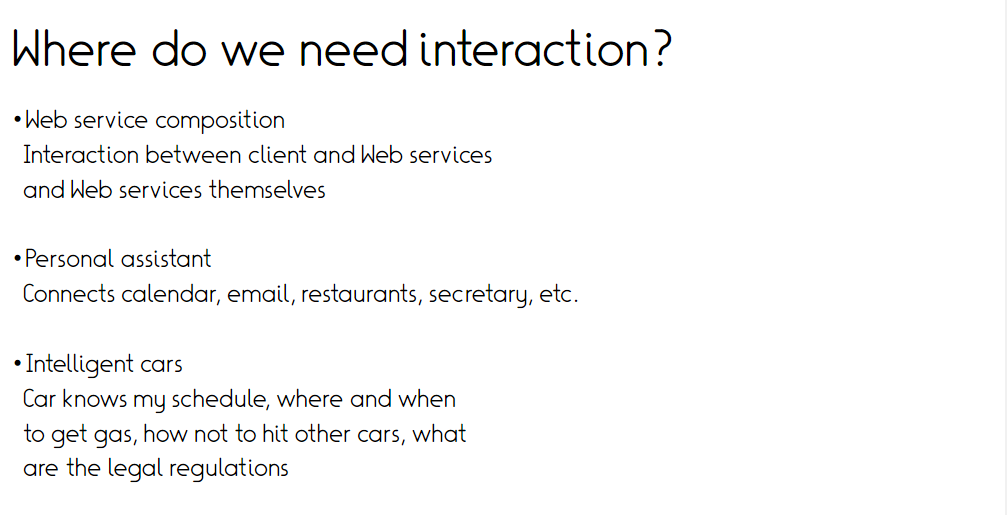 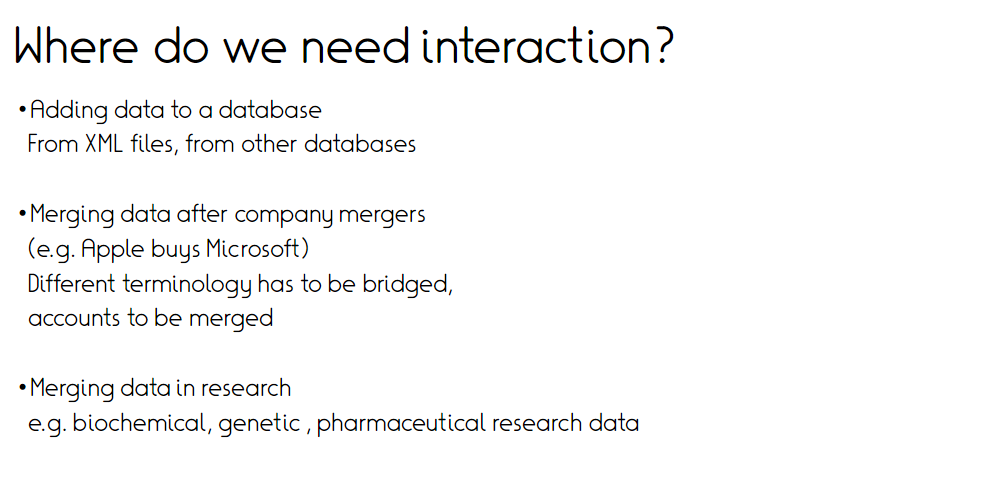 59
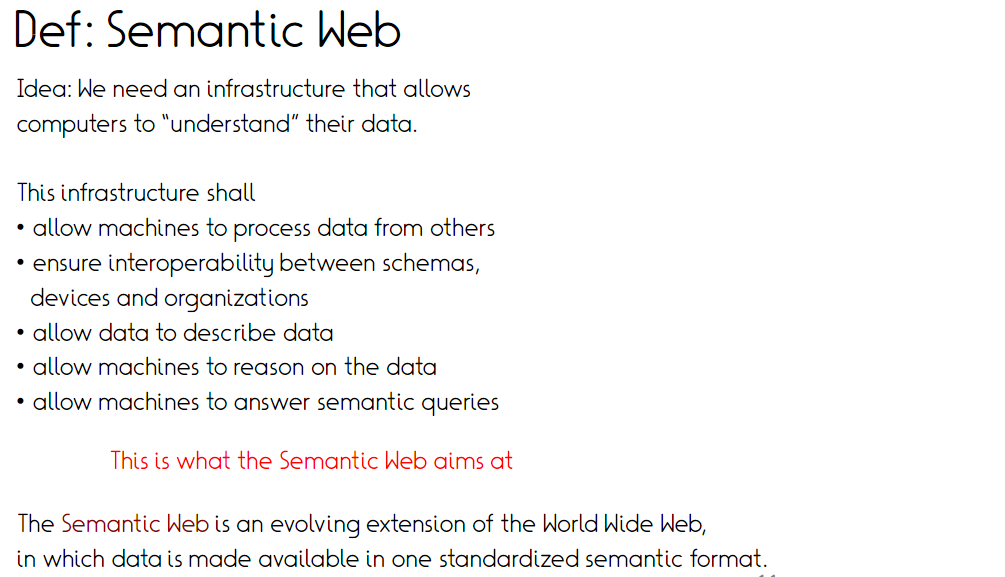 60
Reminder: RDF
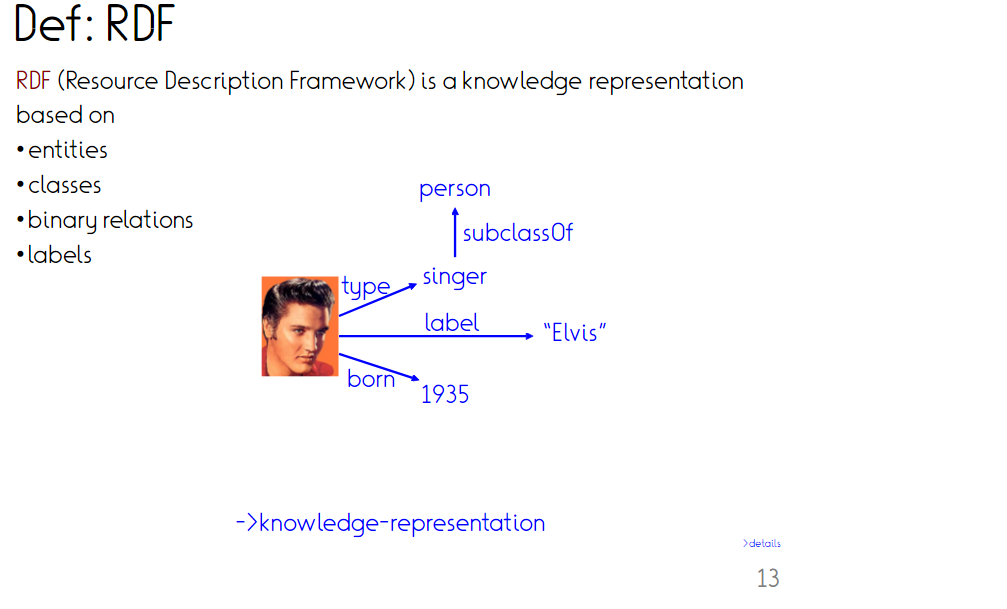 61
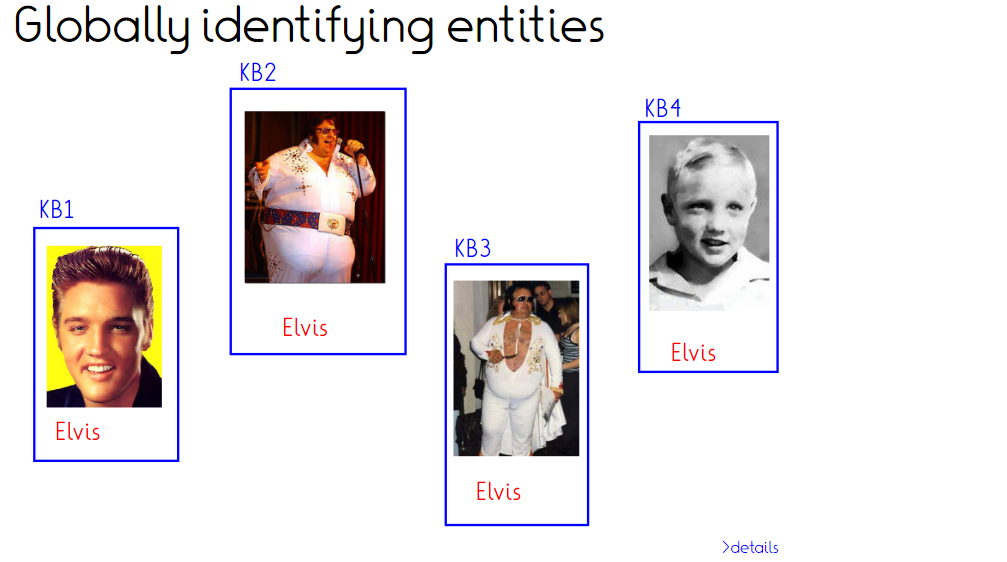 62
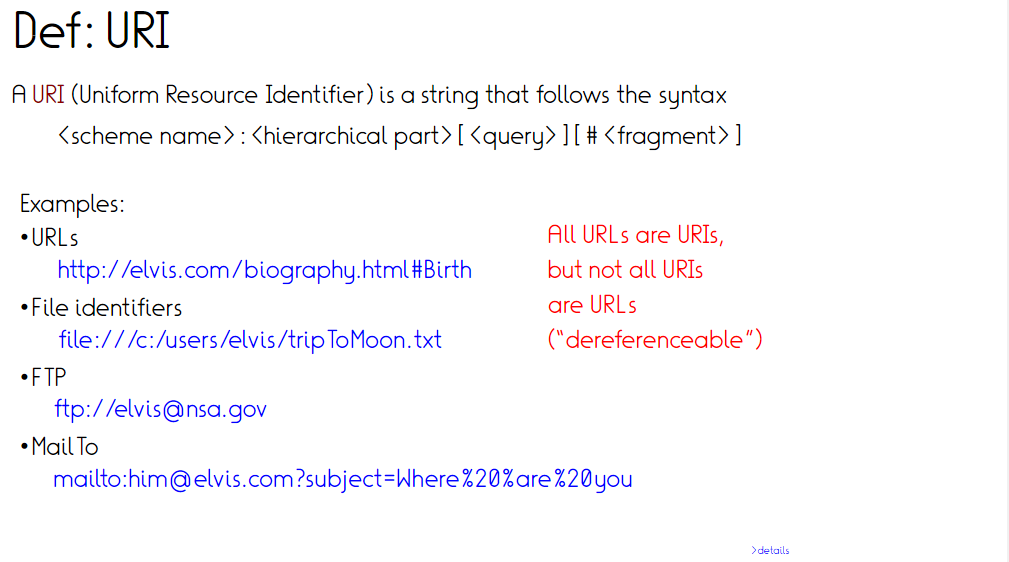 63
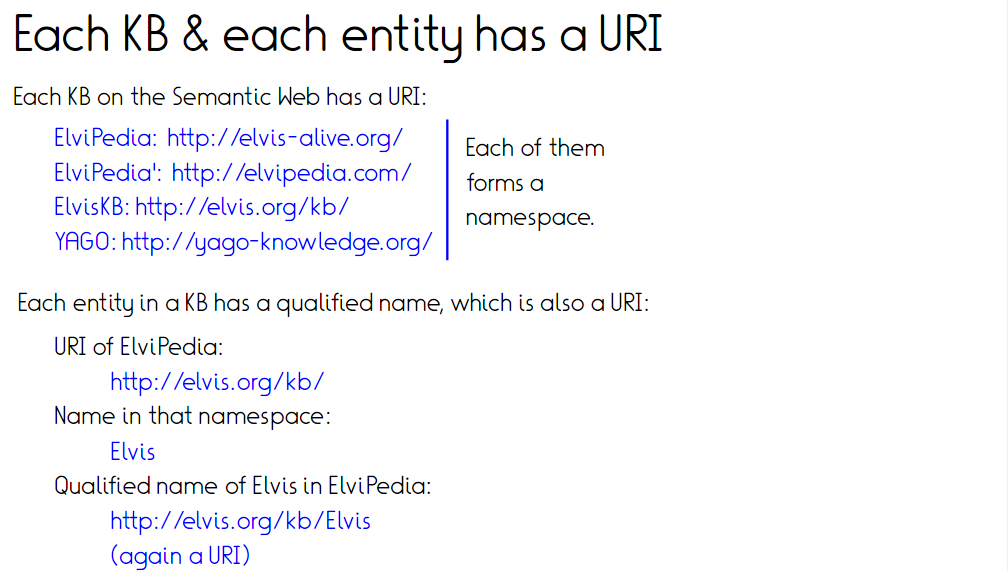 64
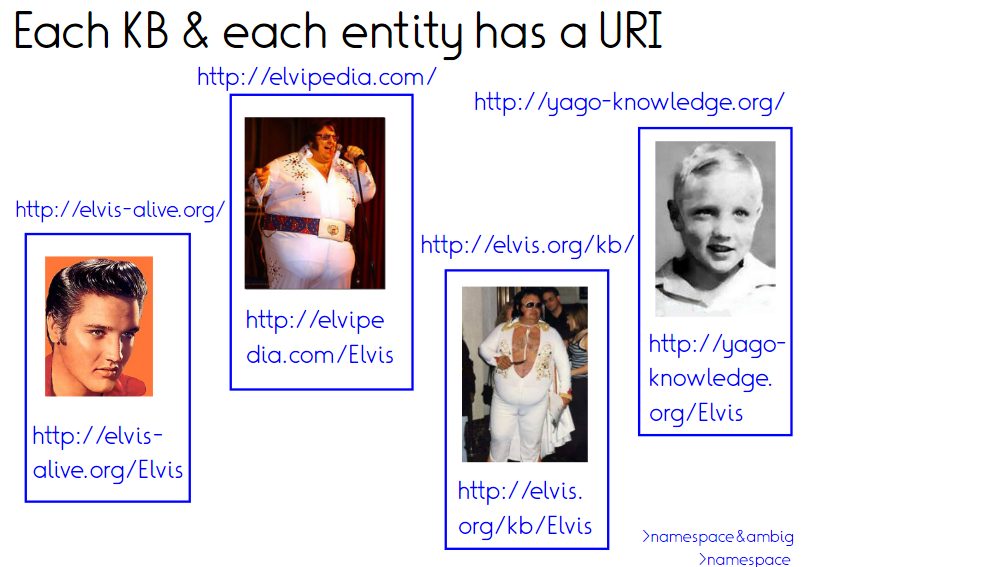 65
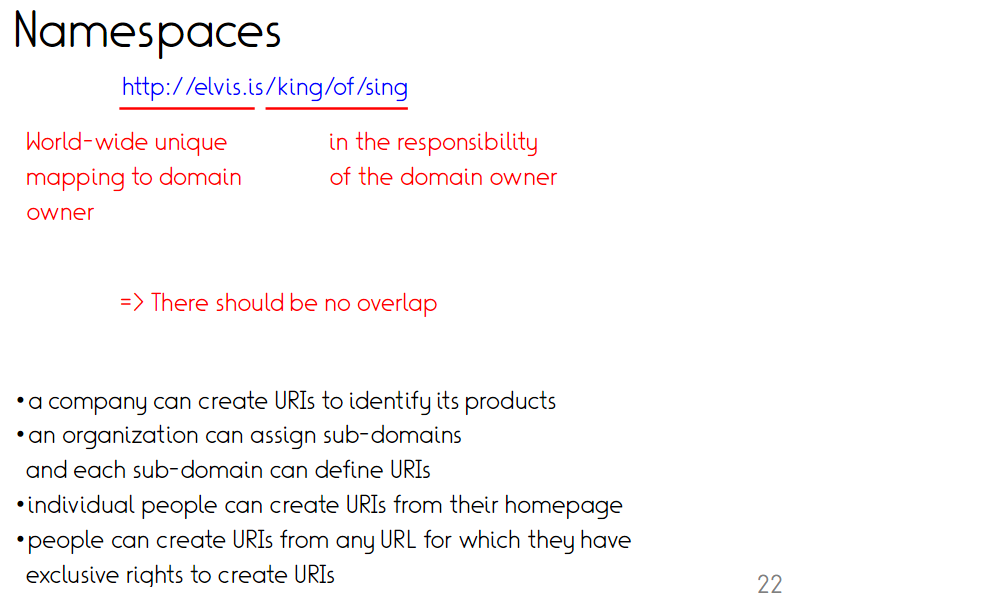 66
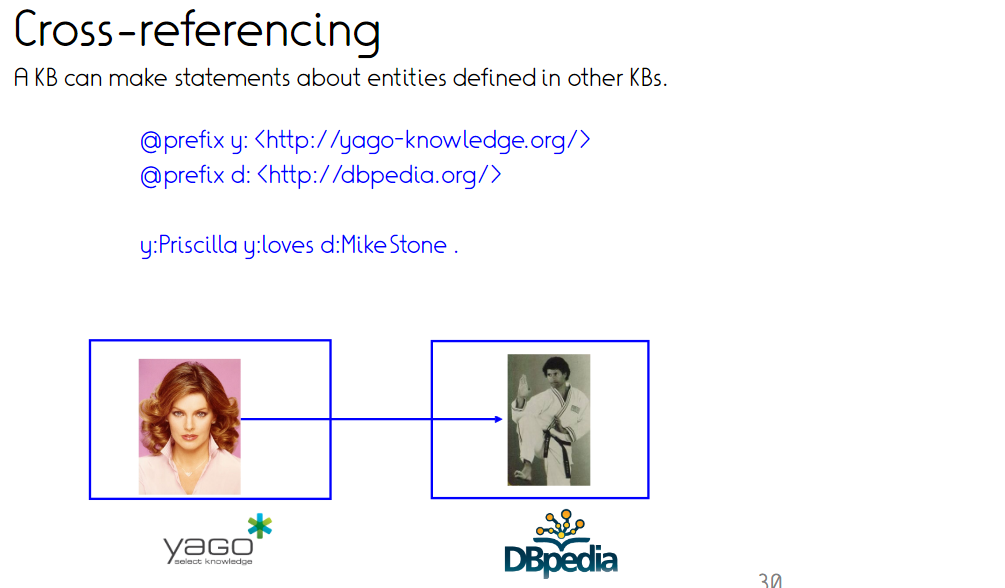 67
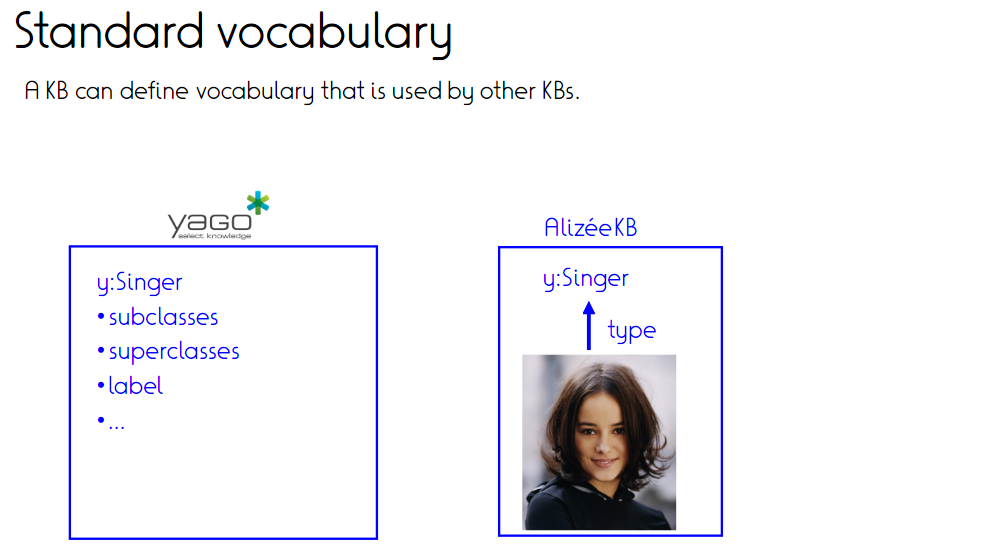 68
RDF and RDFS vocabularies
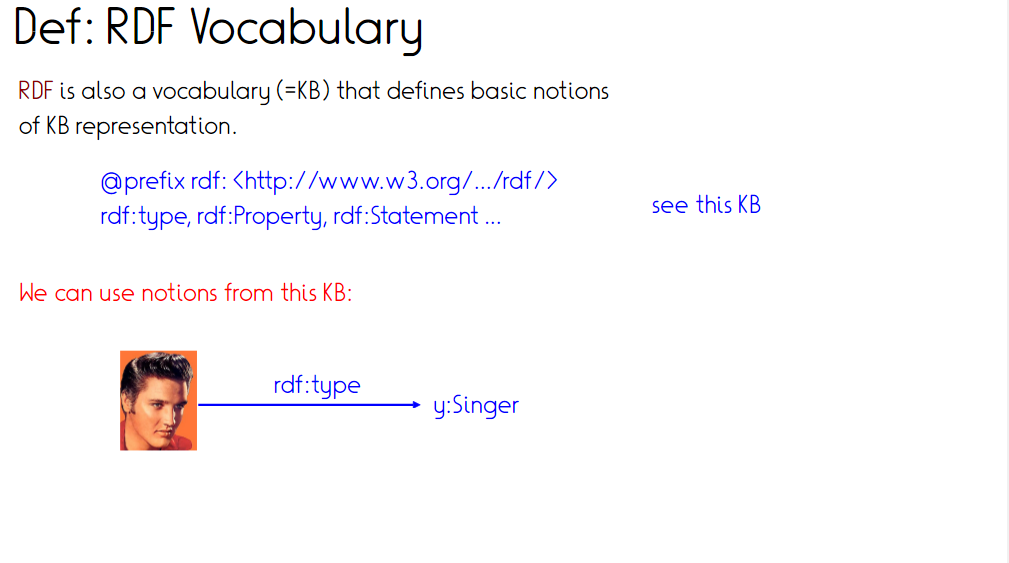 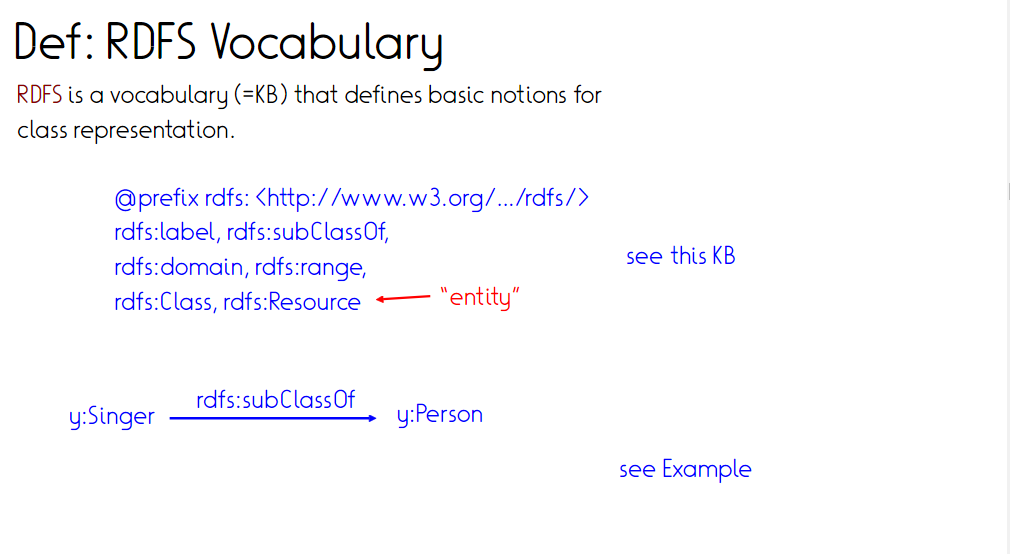 69
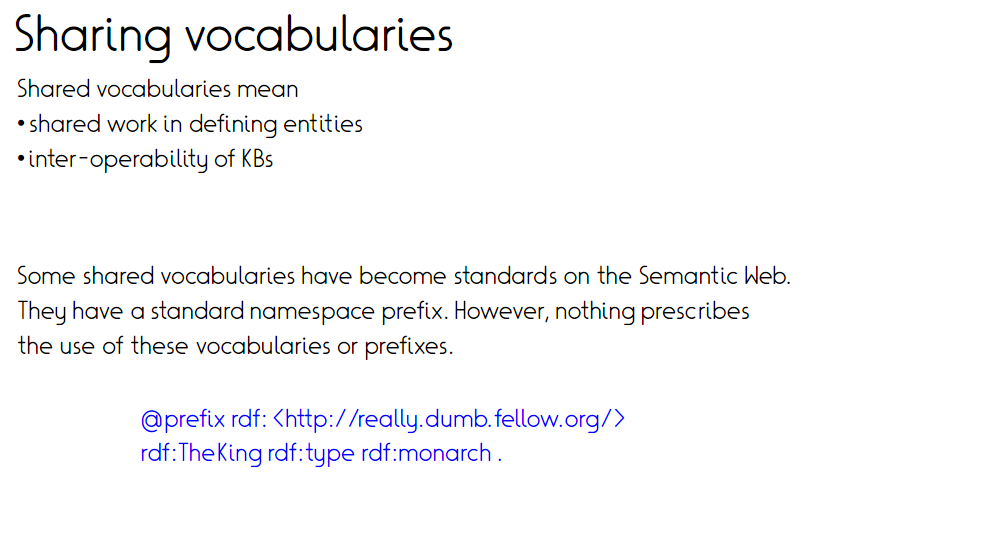 70
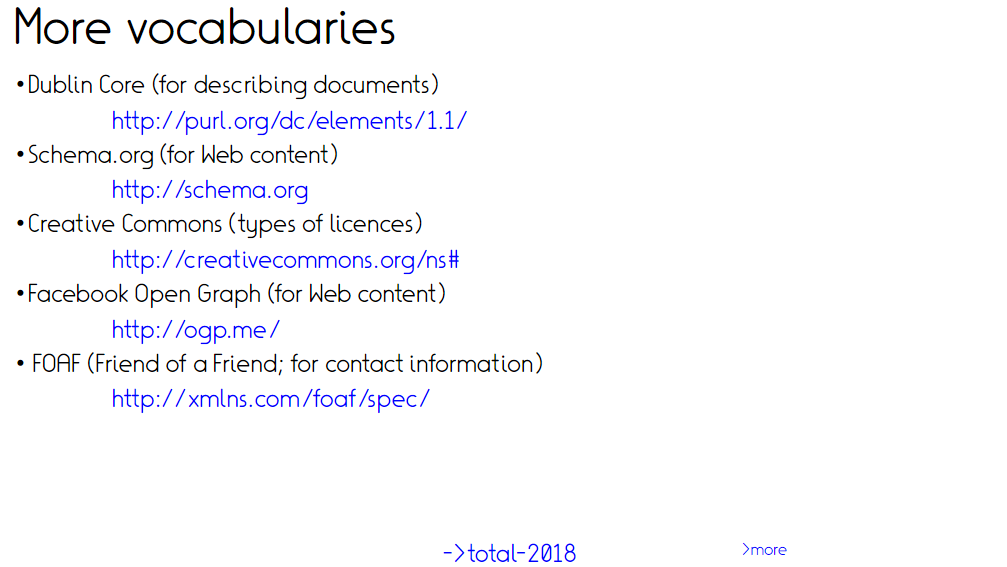 71
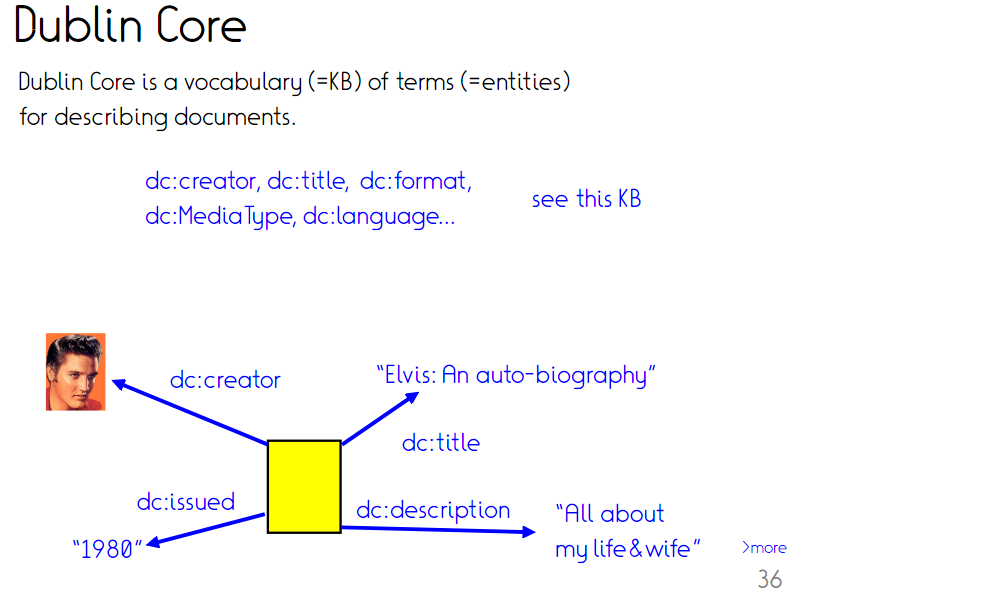 72
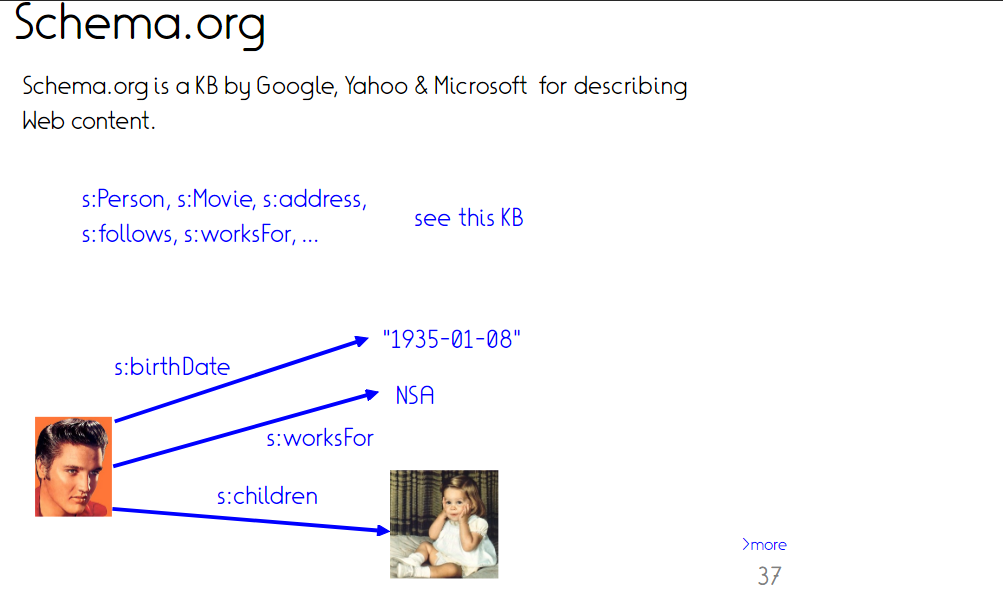 73
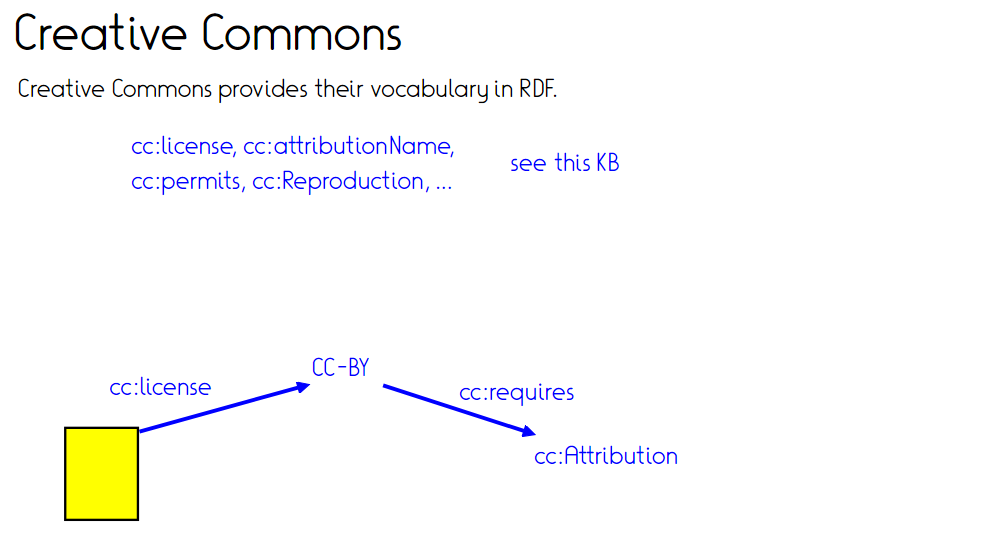 74
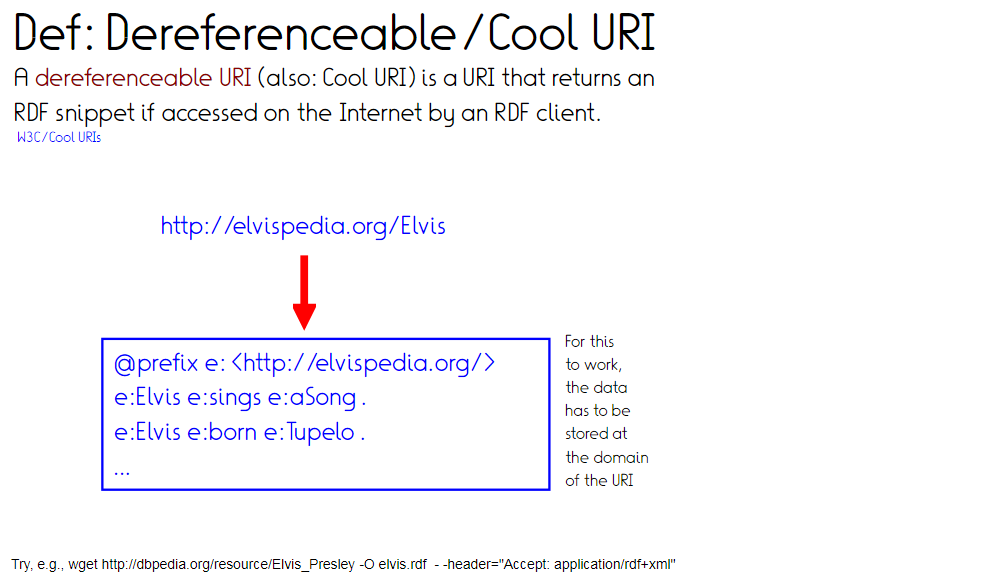 https://www.wikidata.org/wiki/Special:EntityData/Q565400.rdf
75
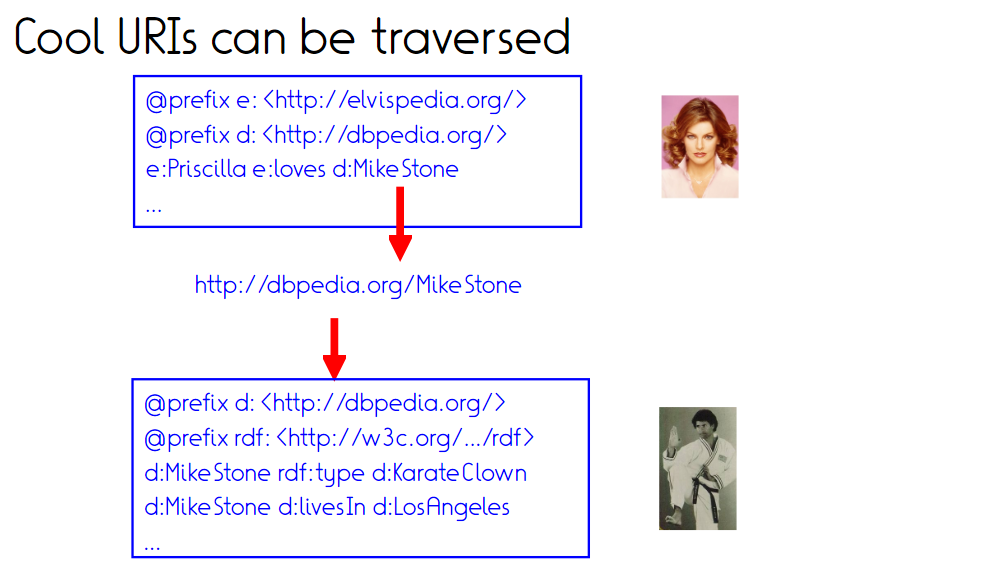 76
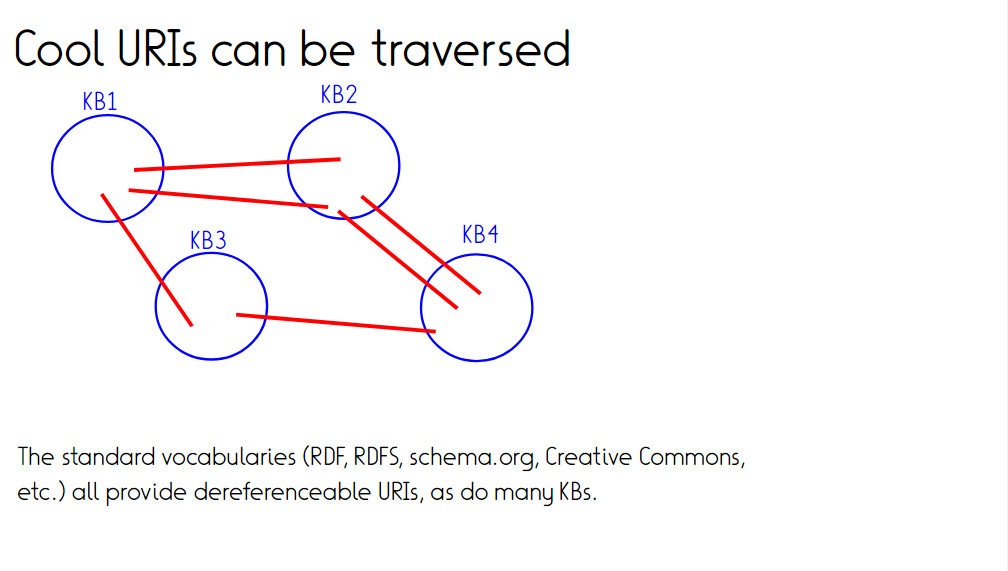 77
Interlinking on the Semantic Web
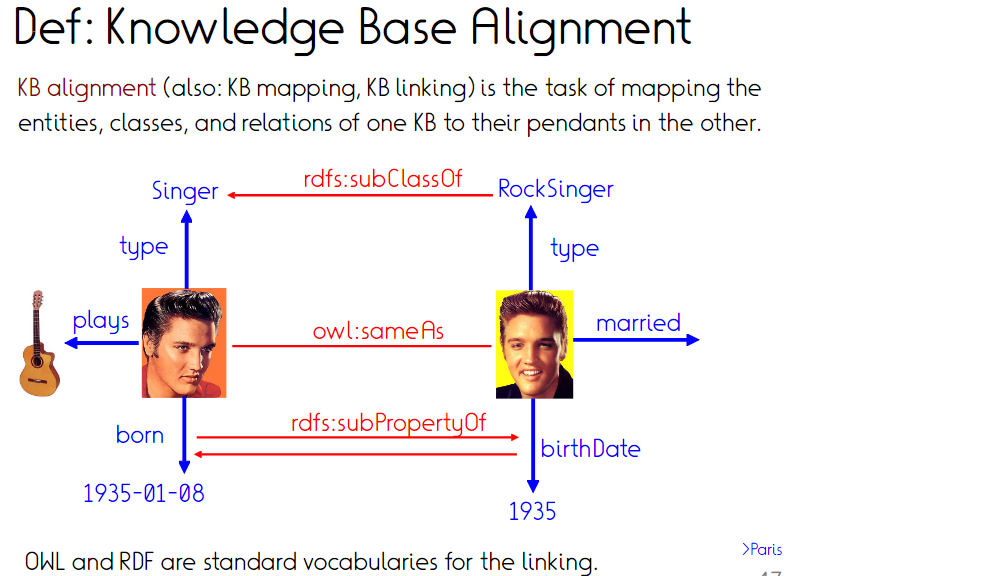 78
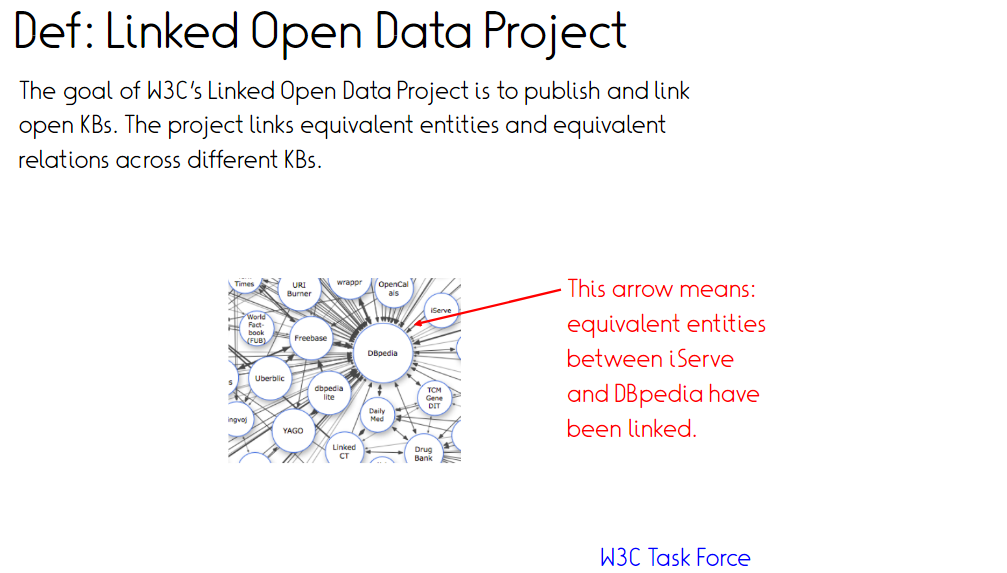 79
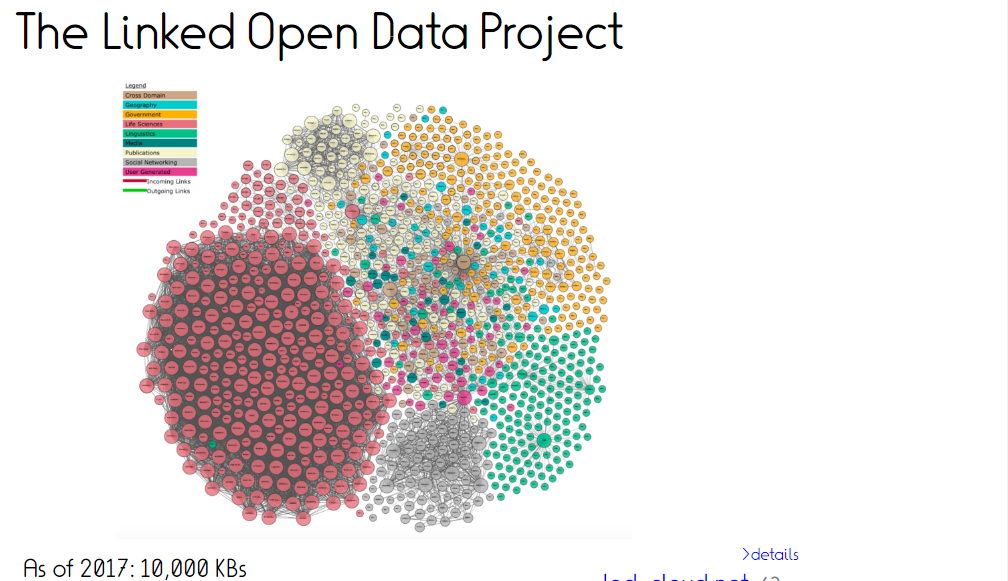 80
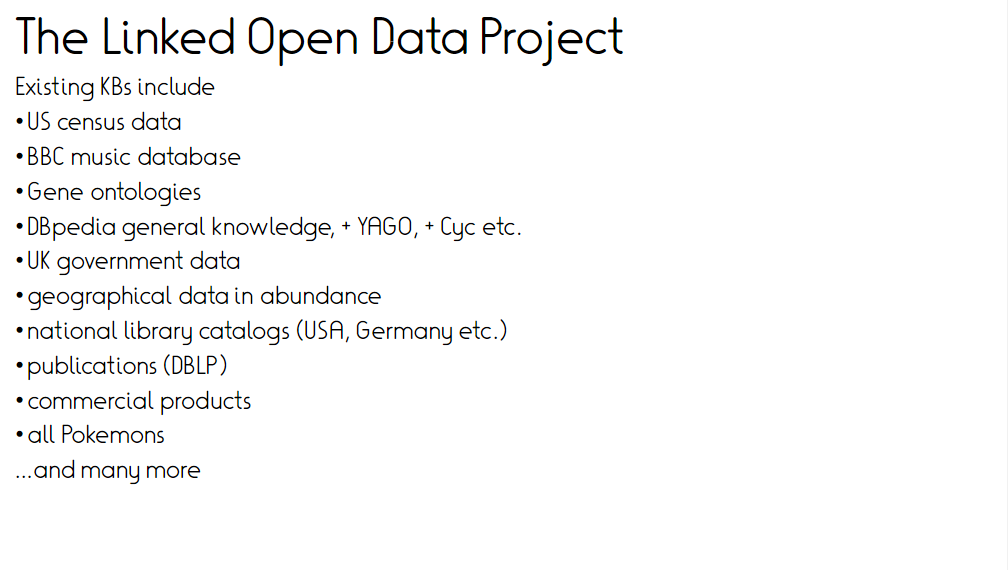 81
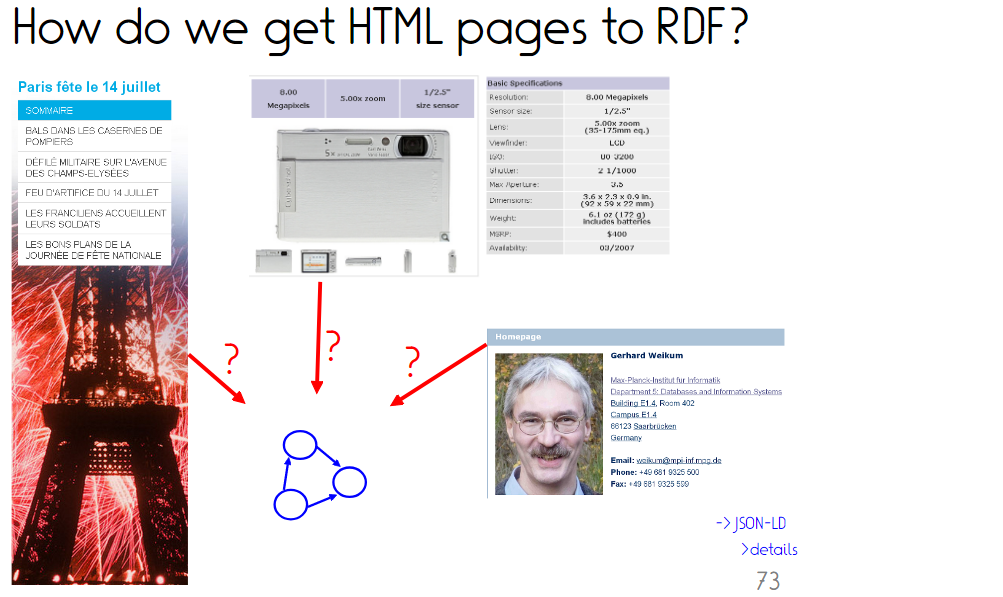 82
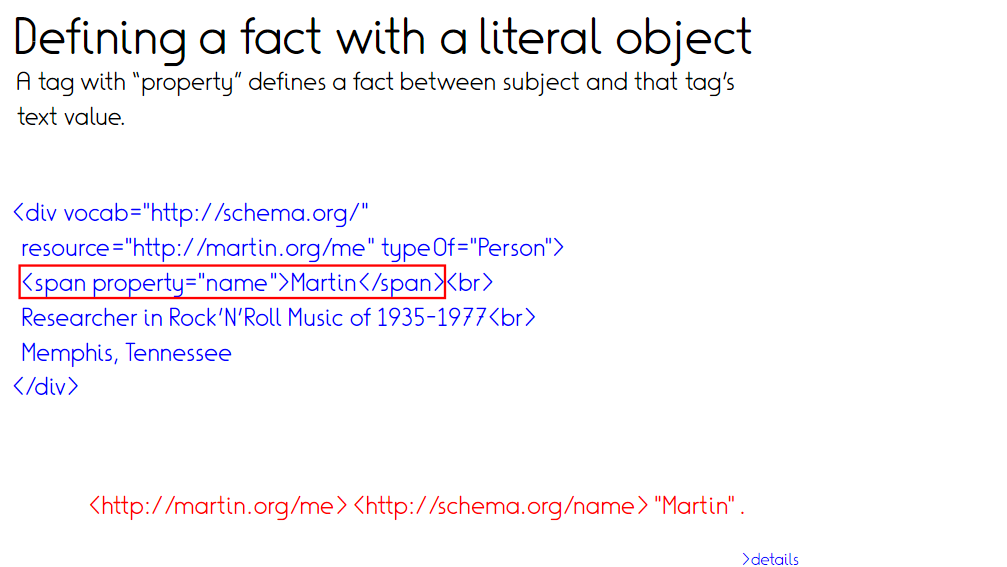 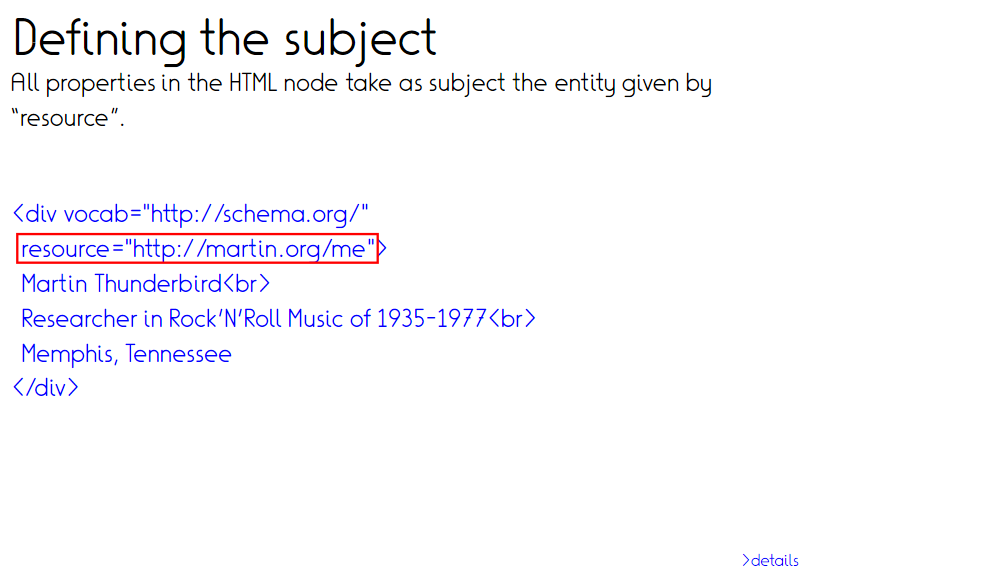 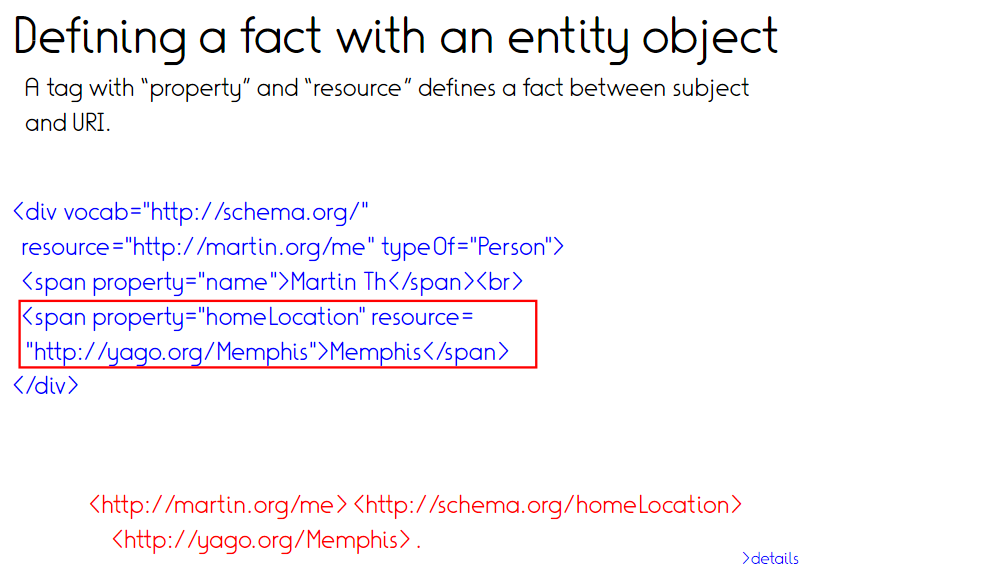 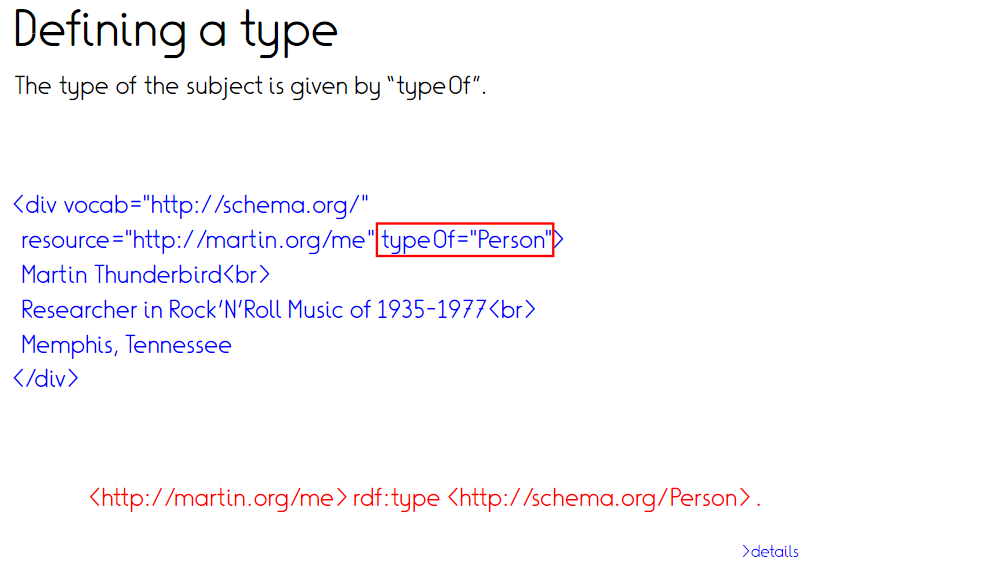 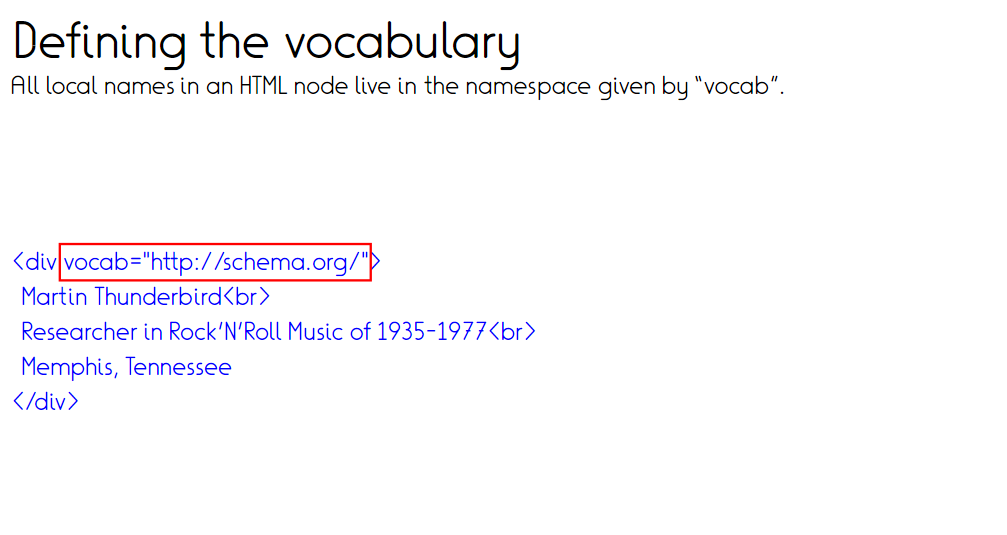 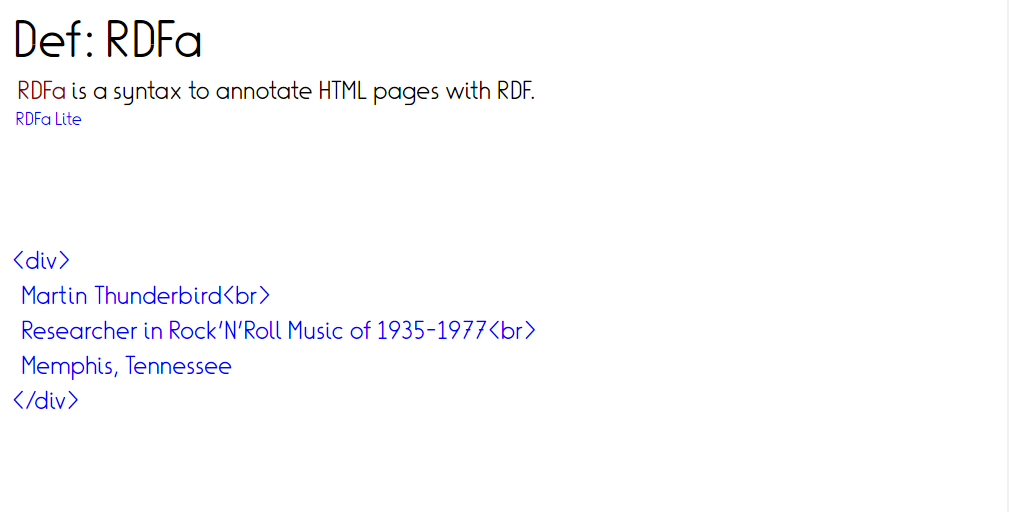 83
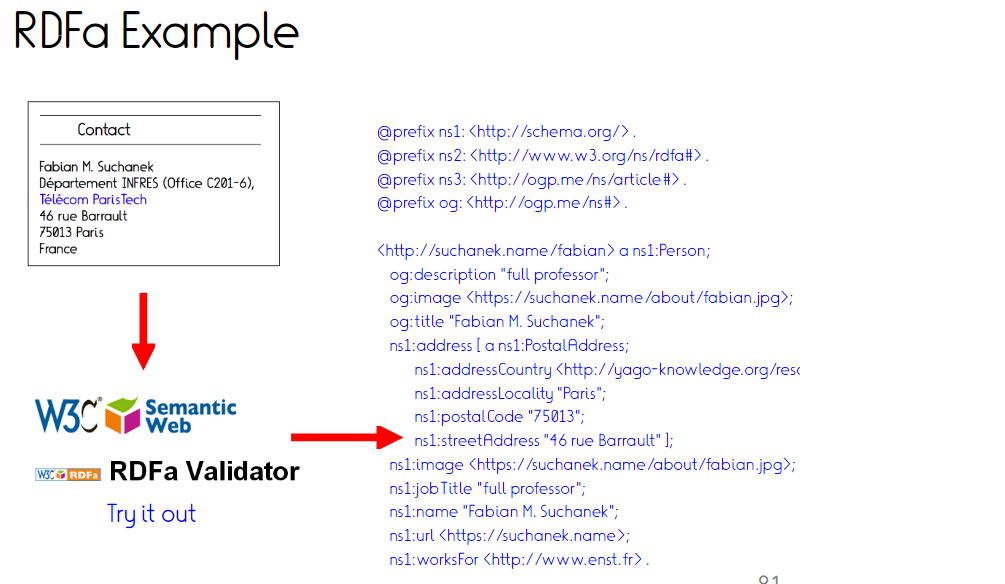 https://suchanek.name/index.html#contact
84
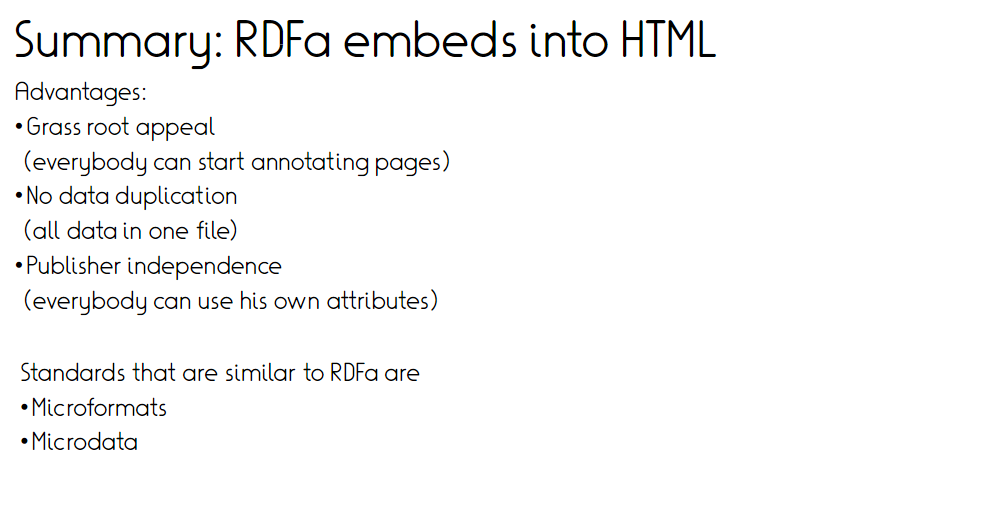 JSON-LD
85
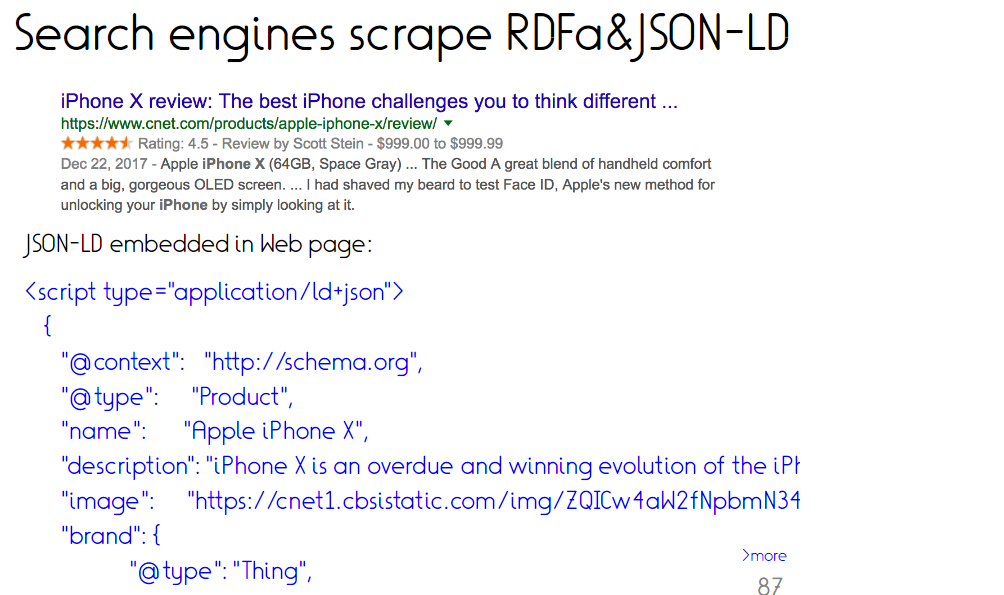 86
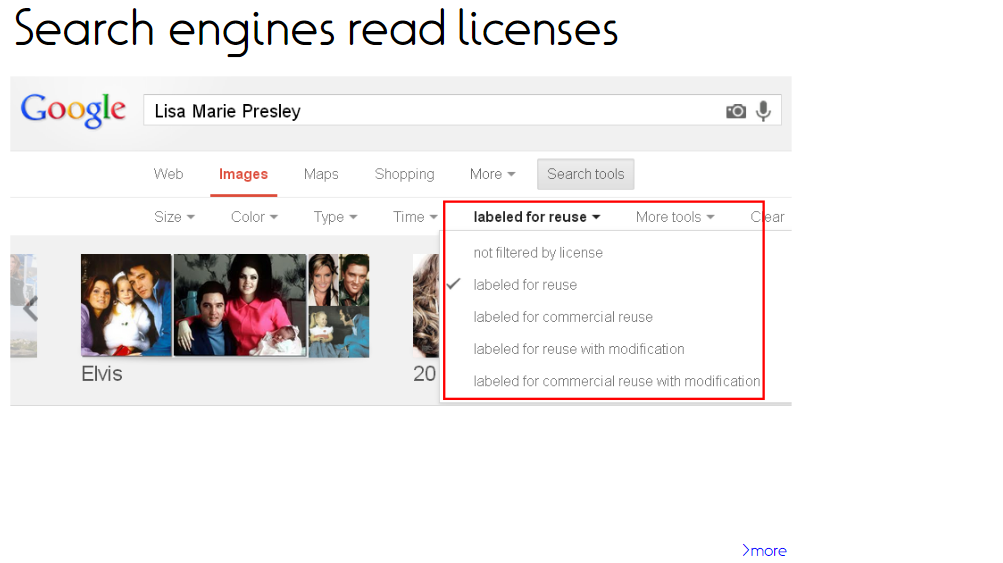 87
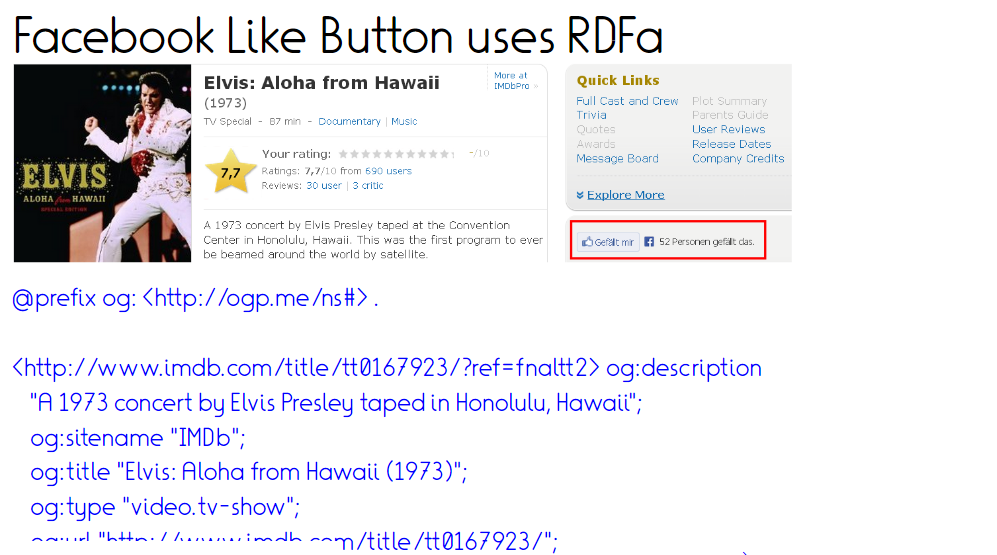 88
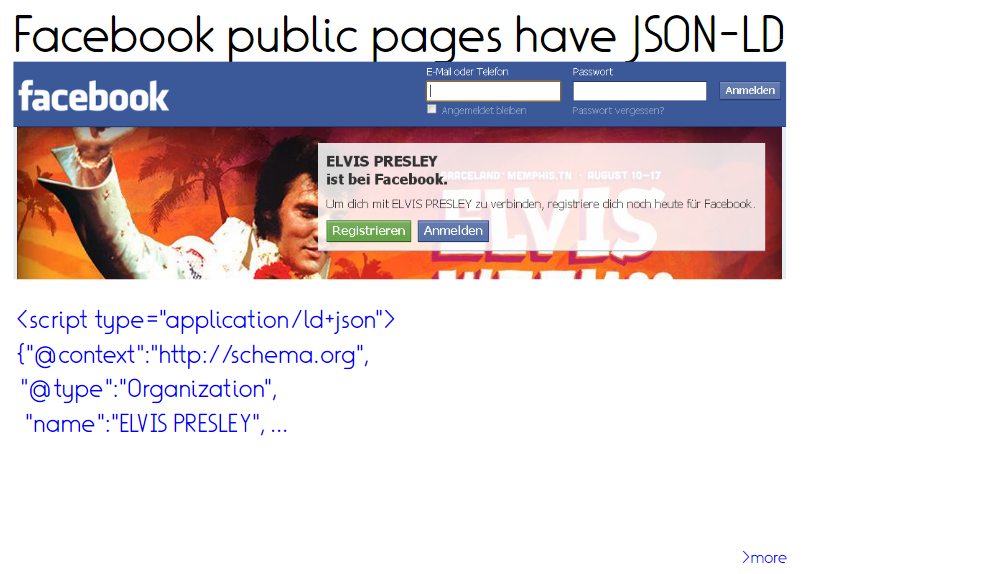 89
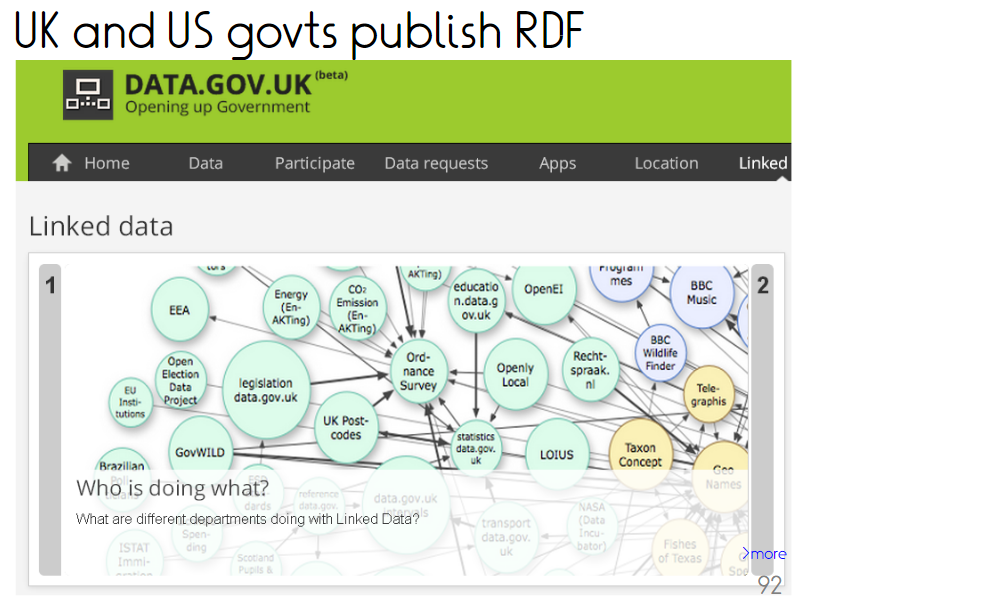 90
References
Selected references








Further reading
qa.mpi-inf.mpg.de

Slides
Adapted from Fabian Suchanek and Rishiraj Saha Roy
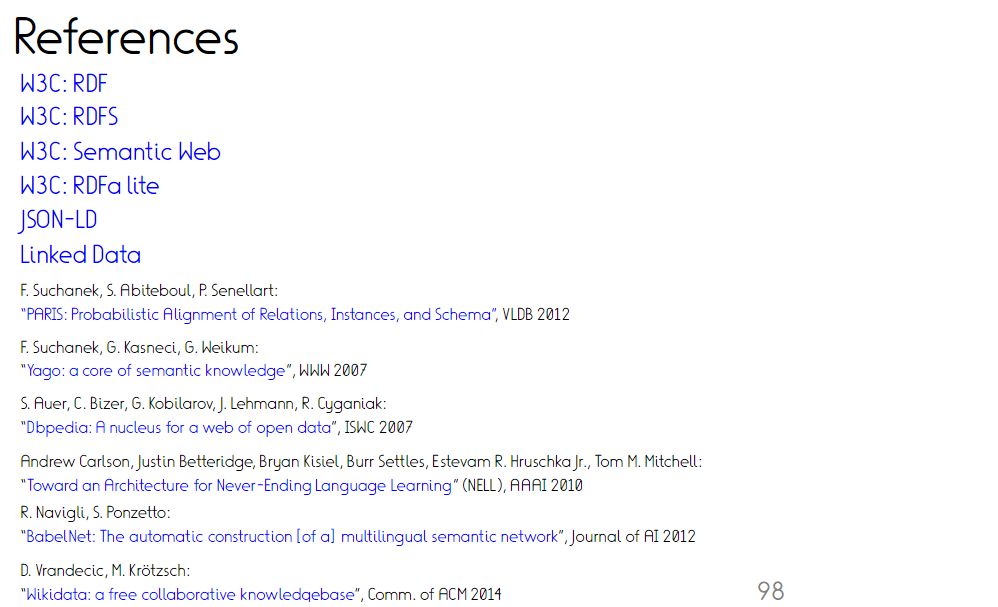 91
Assignment 9
No assignment 

Tutorial today: Exam questions
92
Take home
AKBC important tool for building structured knowledge
Wikipedia popular resource
Free text extraction harder but possible
KBs in widespread use in tech companies
Actual methods guarded secrets
Source of data not always known
Signature application: Question answering
Challenge: From unstructured user question to structured KB query
Semantic web: Vision of interlinked and machine-readable internet
Schema reuse essential for (simple) machine-readability
93